Контроль безопасности пищевых продуктов методами иммуноферментного анализа: от производства до внешней оценки готовой продукции
АННА ЕЛАГИНА
Главный специалист по применению
Отдел пищевой безопасности и ветеринарии
ООО «Альгимед»
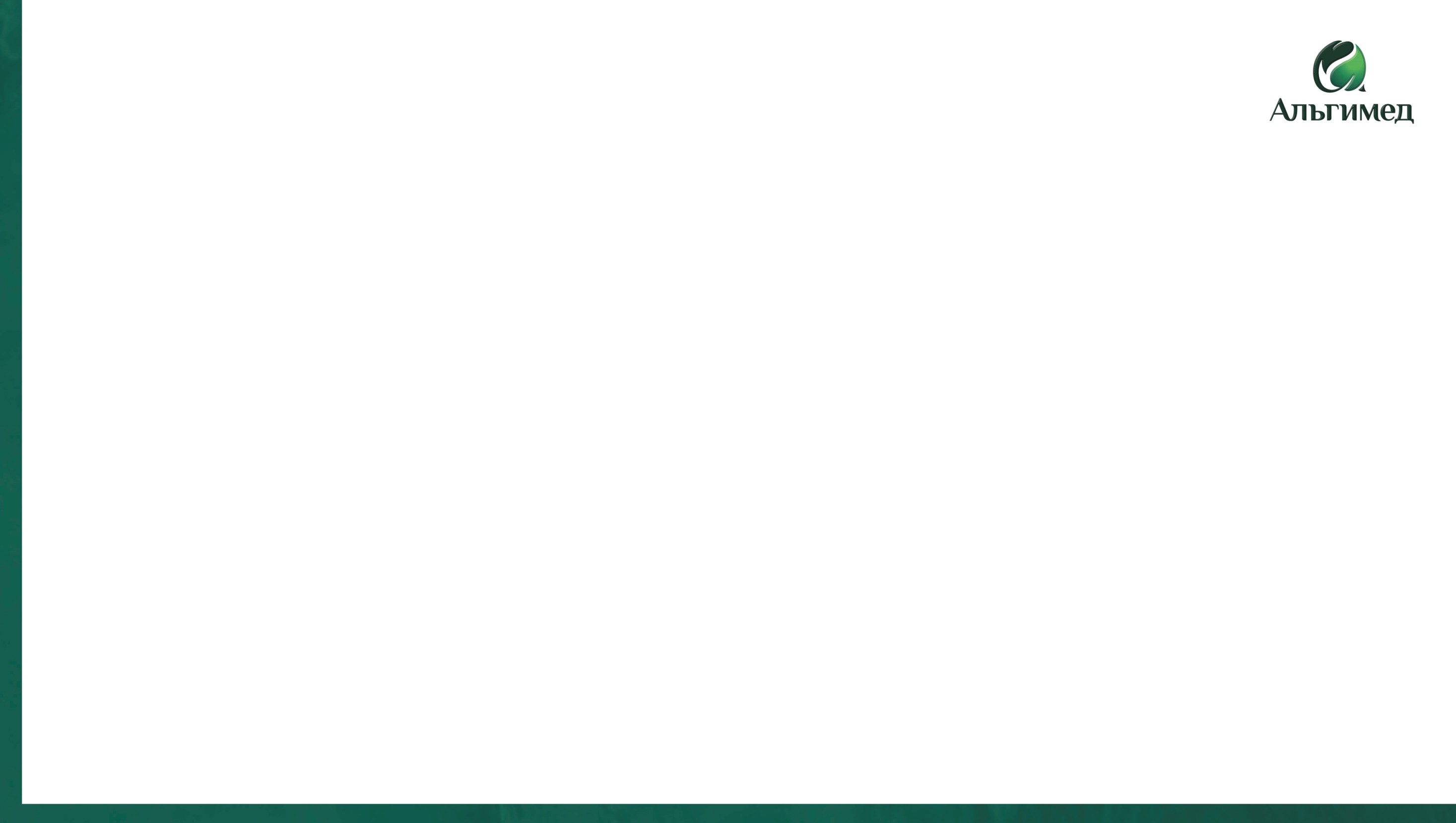 Технические регламенты ЕАЭС
О БЕЗОПАСНОСТИ ПИЩЕВОЙ ПРОДУКЦИИ
О БЕЗОПАСНОСТИ МОЛОКА И МОЛОЧНОЙ ПРОДУКЦИИ
О БЕЗОПАСНОСТИ МЯСА И МЯСНОЙ ПРОДУКЦИИ
О БЕЗОПАСНОСТИ РЫБЫ И РЫБНОЙ
ПРОДУКЦИИ
021/2011
033/2013
034/2013
040/2016
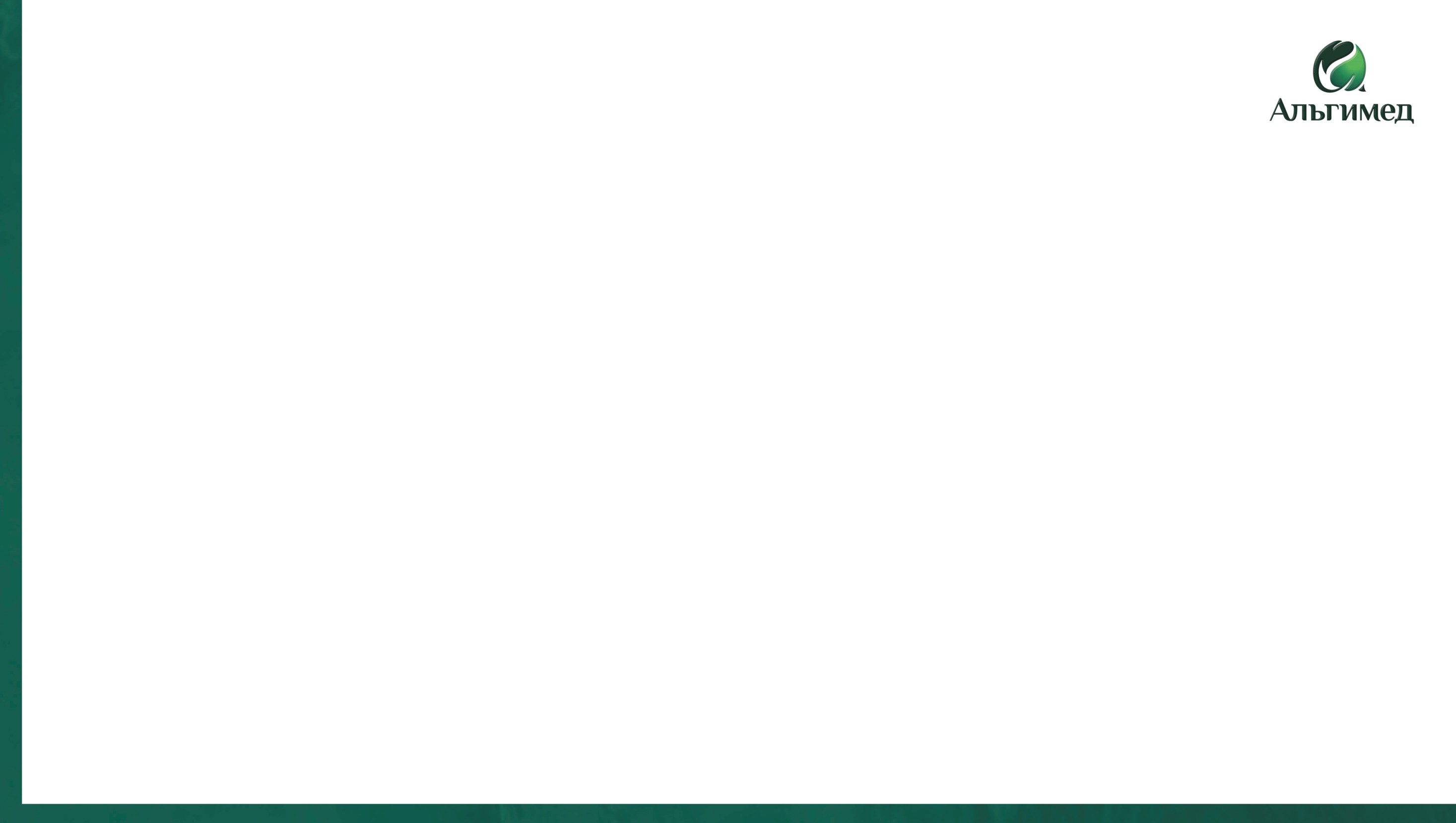 Технические регламенты ЕАЭС
О БЕЗОПАСНОСТИ ЗЕРНА
О БЕЗОПАСНОСТИ МЯСА ПТИЦЫ И ПРОДУКЦИИ ЕЁ ПЕРЕРАБОТКИ
ПИЩЕВАЯ ПРОДУКЦИЯ В ЧАСТИ ЕЁ МАРКИРОВКИ
015/2011
051/2021
022/2011
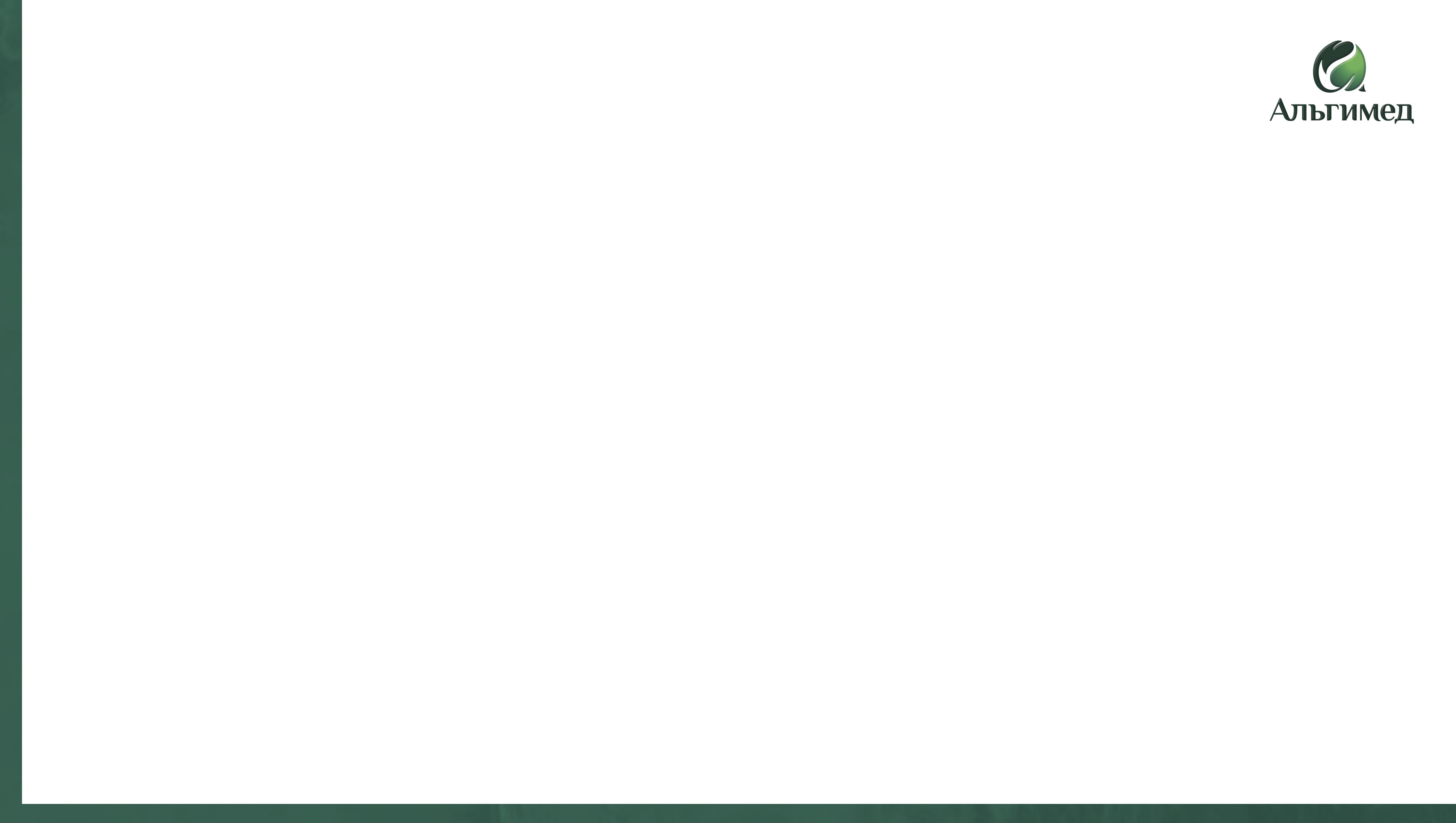 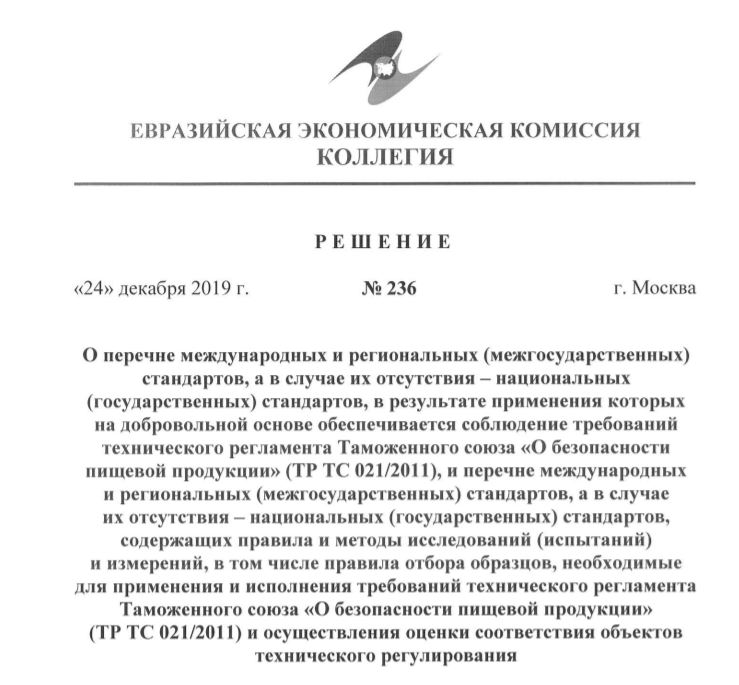 Методы подтверждения требованиям ТР ТС 021/2011
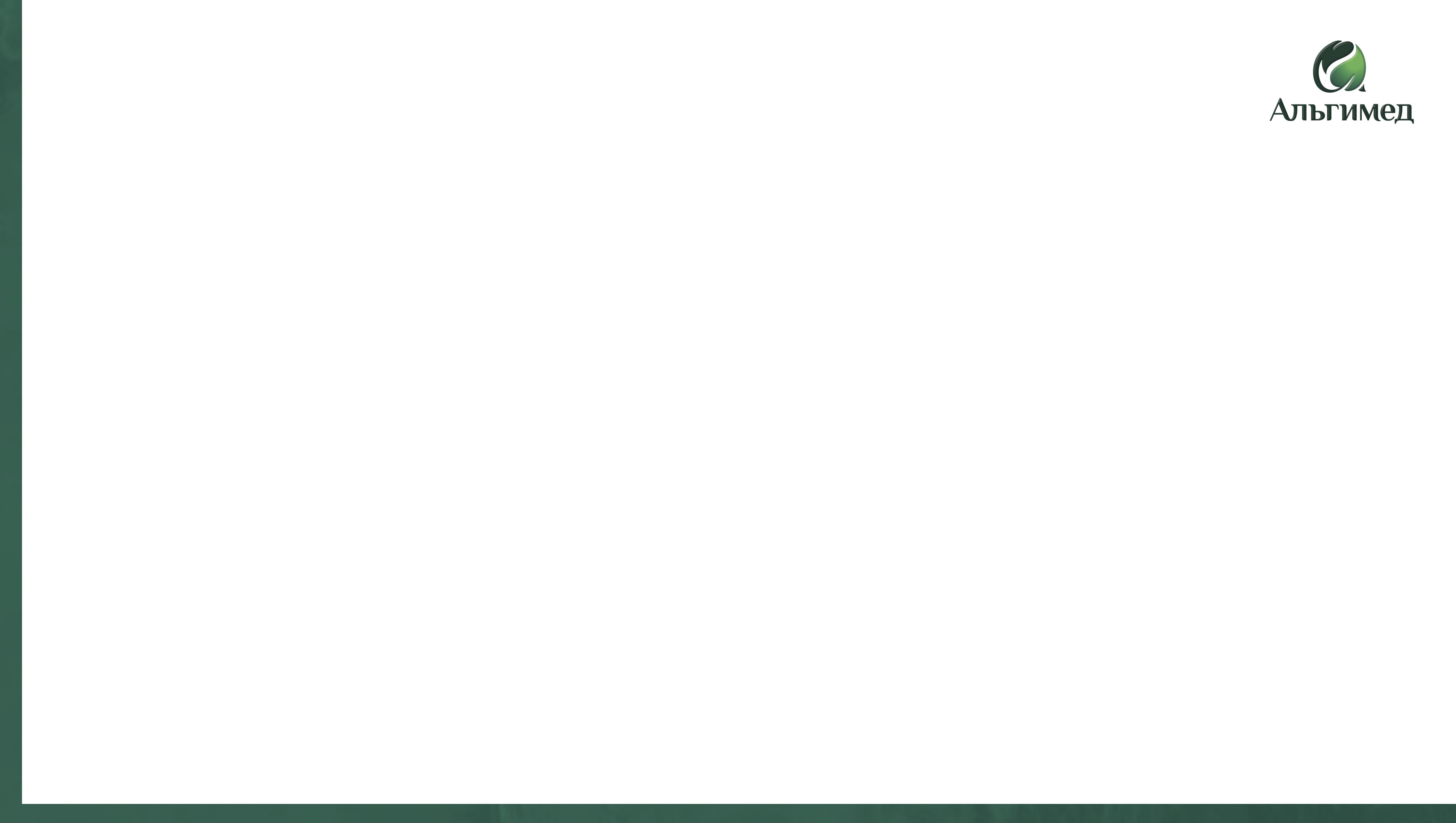 ТР ТС 021/2011 
О безопасности пищевой продукции
Изменения
<Содержание максимально допустимых уровней остатков ветеринарных средств, фармакологически активных веществ и их метаболитов в пищевой продукции животного происхождения, в том числе в непереработанной продукции животного происхождения, включая продовольственное (пищевое) сырьё животного происхождения, установленных приложением №5 к настоящему техническому регламенту, контролируется в соответствии с информацией об их использовании за последние 2 месяца (с указанием наименования ветеринарного лекарственного препарата, действующего вещества, даты последнего применения, сроков выведения из организма животного, установленных инструкцией по применению ветеринарного лекарственного препарата), предоставляемой поставщиком (изготовителем) продуктивных животных, продовольственного (пищевого) сырья животного происхождения и пищевой продукции животного происхождения при выпуске в обращение на таможенной территории Таможенного (Евразийского экономического) союза.>
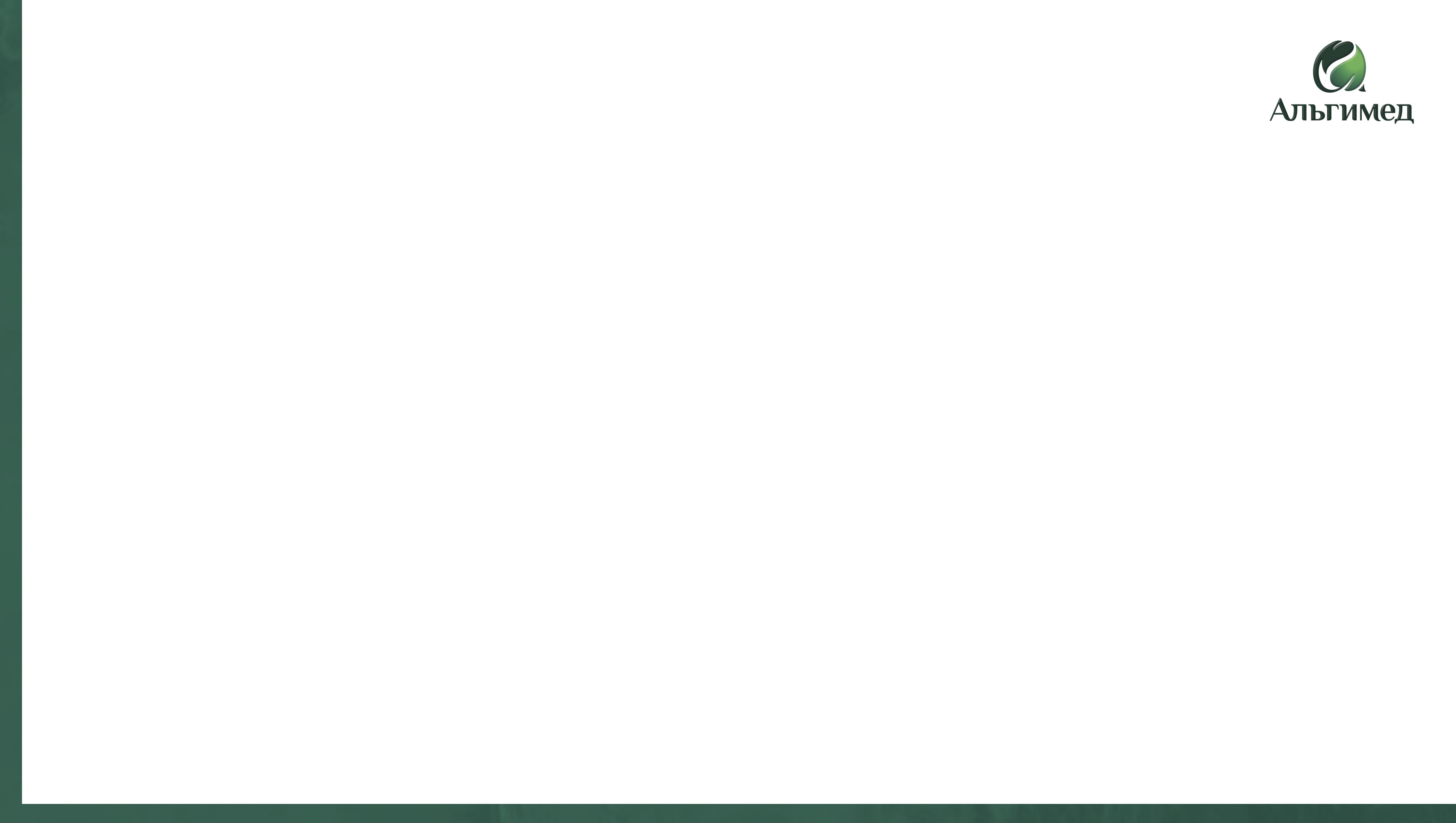 ТР ТС 021/2011 
О безопасности пищевой продукции
Изменения
<В пищевой продукции животного происхождения, в том числе непереработанной продукции животного происхождения, включая продовольственное (пищевое) сырьё животного происхождения, не допускается содержание остатков ветеринарных лекарственных средств, фармакологически активных веществ, непоименованных в приложениях №3 и 5 настоящего технического регламента, и незарегистрированных государствами-членами таможенного (Евразийского экономического) союза.>
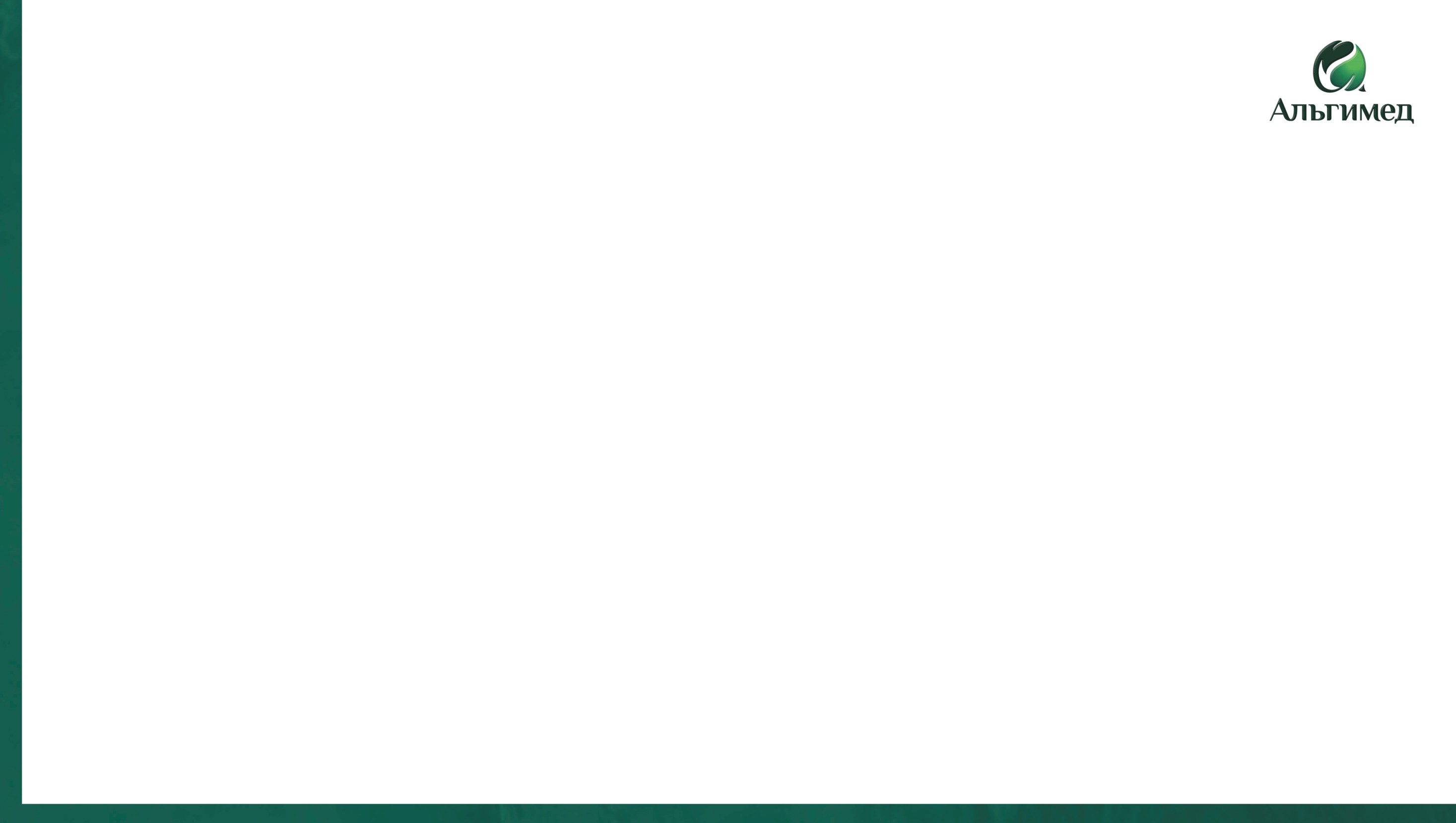 Методы контроля потенциально опасных веществ
Микробиологические
методы (ингибиторные)
Основаны на способности антибиотиков ингибировать жизнедеятельность МО
Плюсы: широкий спектр определяемых веществ, стоимость
Недостатки: низкая специфичность, необходимость приготовления тестовых культур
Перечни стандартов на методы измерений для подтверждения соответствия требованиям Технических регламентов  содержат целый перечень методик для определения антибиотиков и микотоксинов.
Иммунохимические методы
Основаны на применении антител
Плюсы: высокая специфичность и чувствительность, экономичность, подходят для скрининга
Возможность ложноположительных результатов (рекомендовано подтверждение)
Все методики можно сгруппировать по признаку метода, лежащего в основе обнаружения/ количественного определения антибактериального препарата. 

Каждая группа методов имеет свои характеристики и особенности.
Хроматография (ВЭЖХ МС-МС), 
и другие приборные методы
Приборные методики
Плюсы: подтверждающие методики, высокая специфичность и точность
Дорогие, требуют высококвалифицированного штата
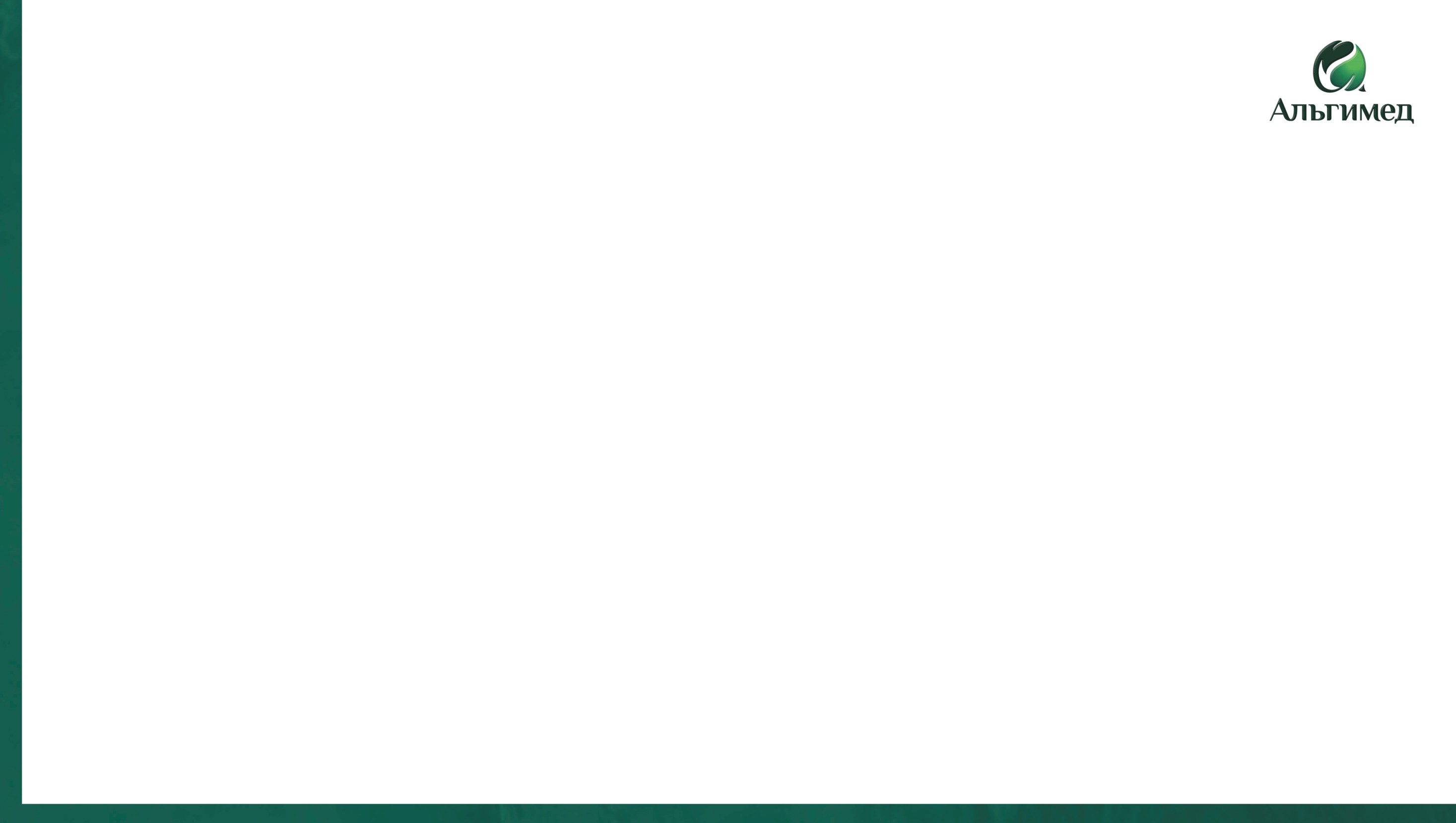 Инвестиции
Схема мониторинга 
выбор методов
Скрининговые методы (экспресс-методы):

Избирательность
Чувствительность
Простота
Экономическая выгодность
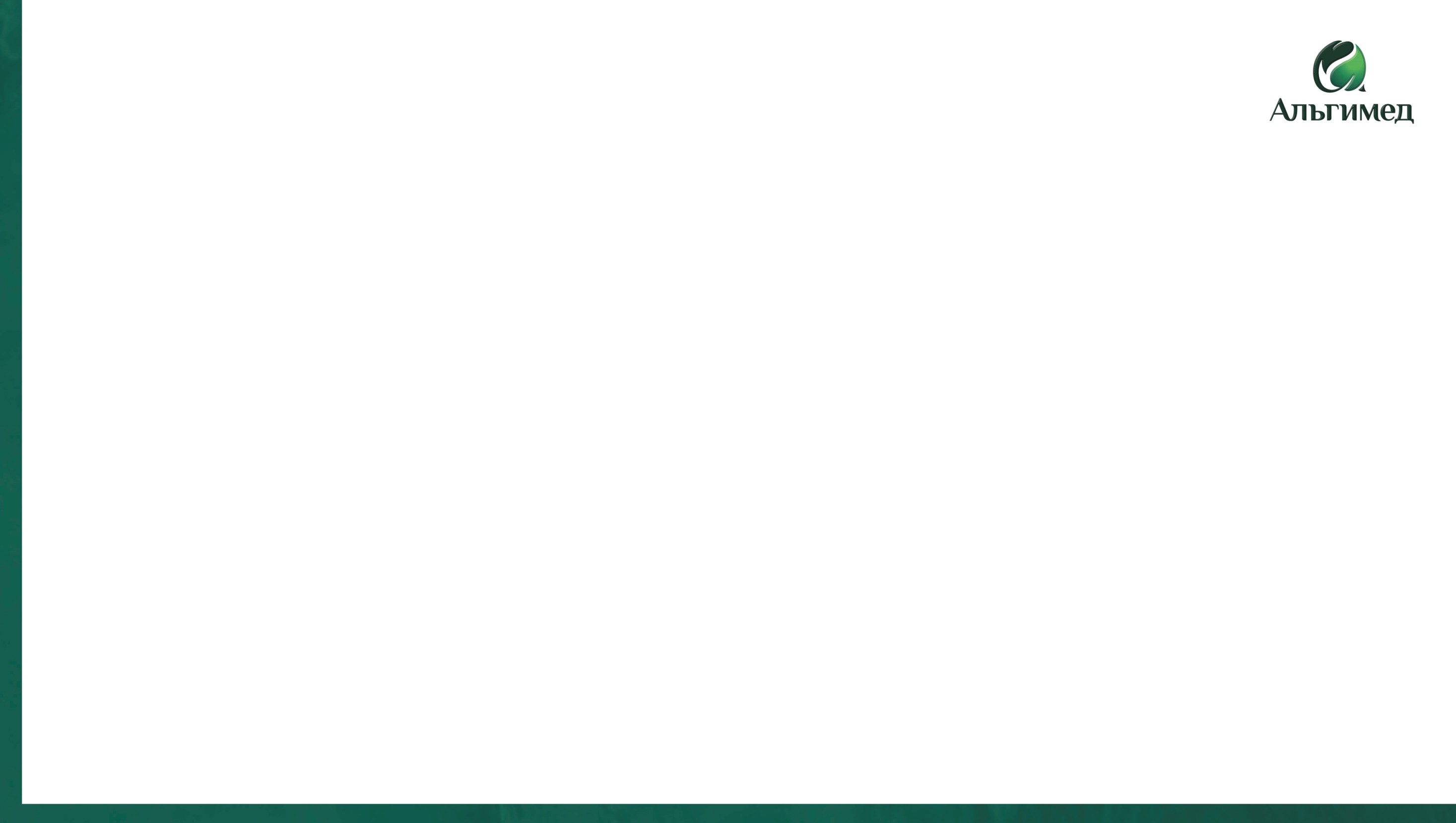 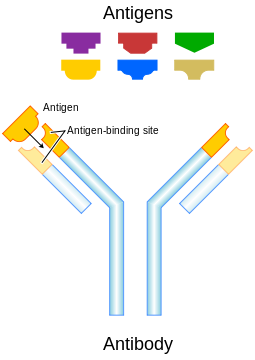 Иммунохимия
Высокая специфичность
Все иммунохимические методы основаны на реакции антител с антигенами
Чувствительность
Универсальность
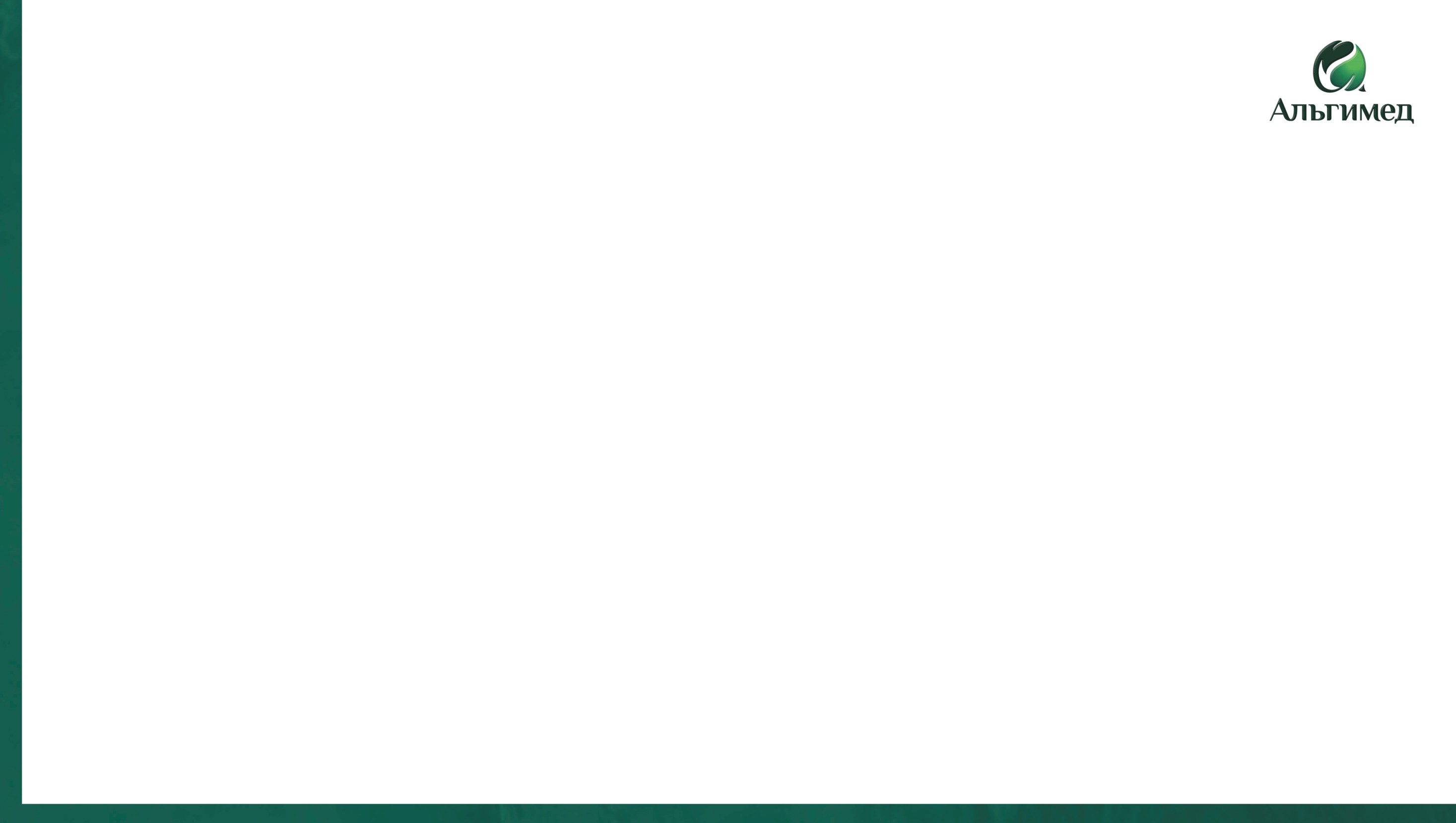 Иммуноферментный анализ
ИФА
Иммуноферментный анализ (ИФА, англ. Enzyme-linked immunosorbent assay, сокр. ELISA) – лабораторный иммунологический метод качественного или количественного определения различных соединений, в основе которого лежит специфическая реакция антиген-антитело, а выявление образовавшегося комплекса проводят с помощью ферментной метки.
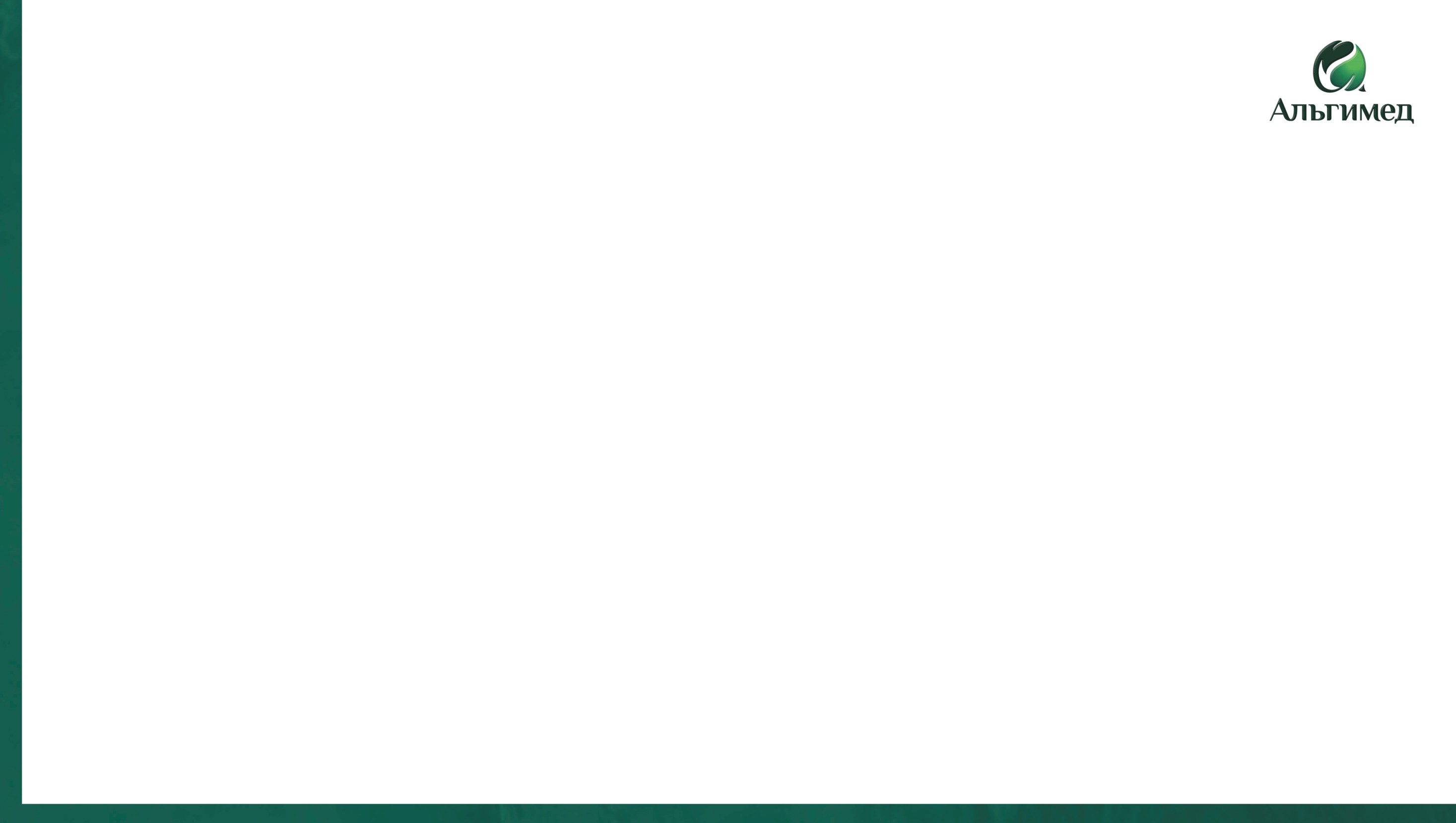 Преимущества ИФА
для производственного контроля на 
предприятии
Просто
Для освоения ИФА достаточно базового уровня подготовки лаборанта.
1
Универсально
2
Метод ИФА и одно базовое оборудование позволяет определять разные показатели безопасности
Быстро
Процедура ИФА – 1,5 – 2 ч.
Результат с учетом подготовки проб в течение дня
3
Чувствительно и специфично
4
Низкие пределы определения и высокая специфичность
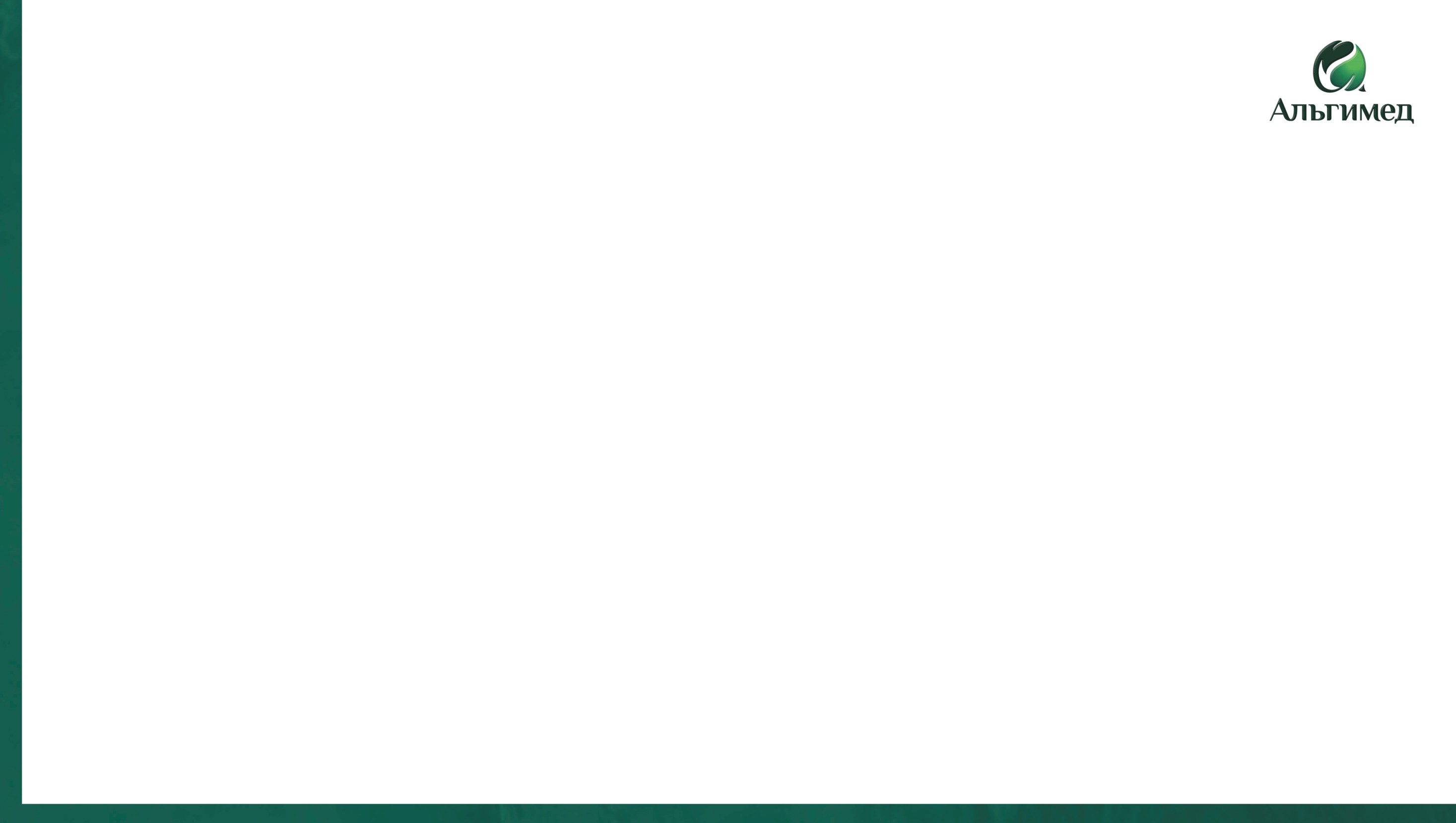 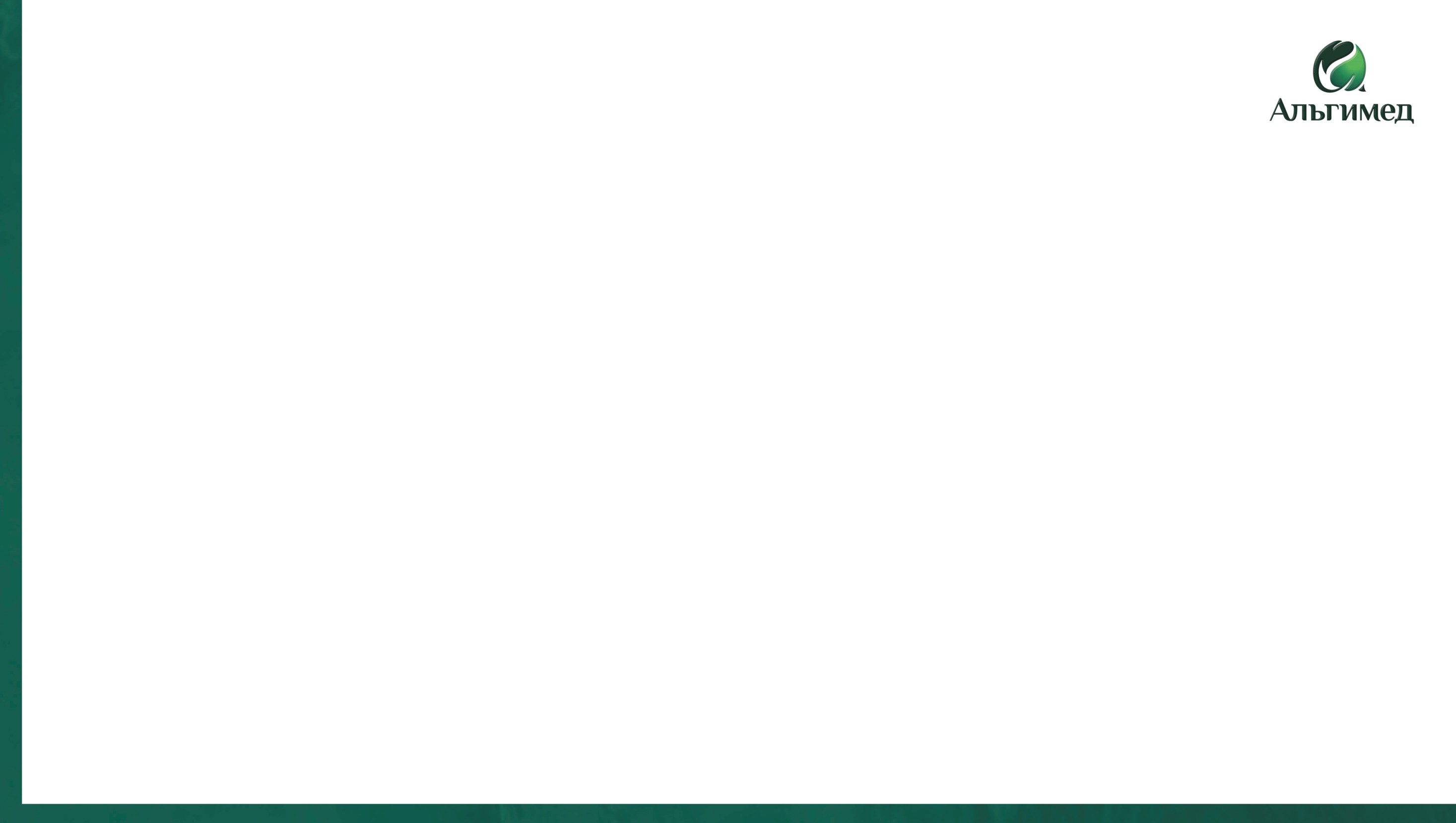 Коммерческие ИФА-наборы
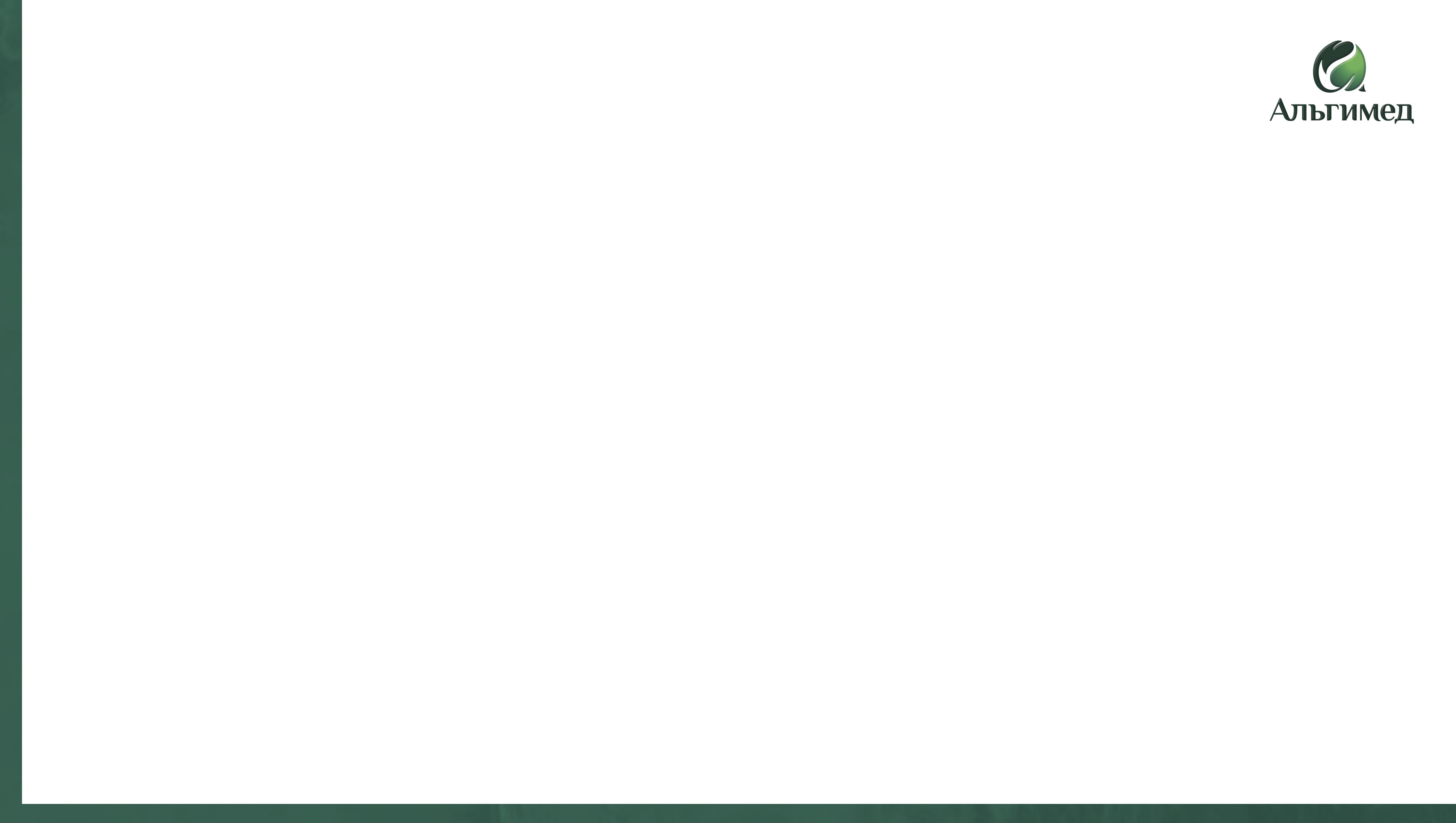 Наборы ИФА-Антибиотик
«Альгимед Техно», РБ
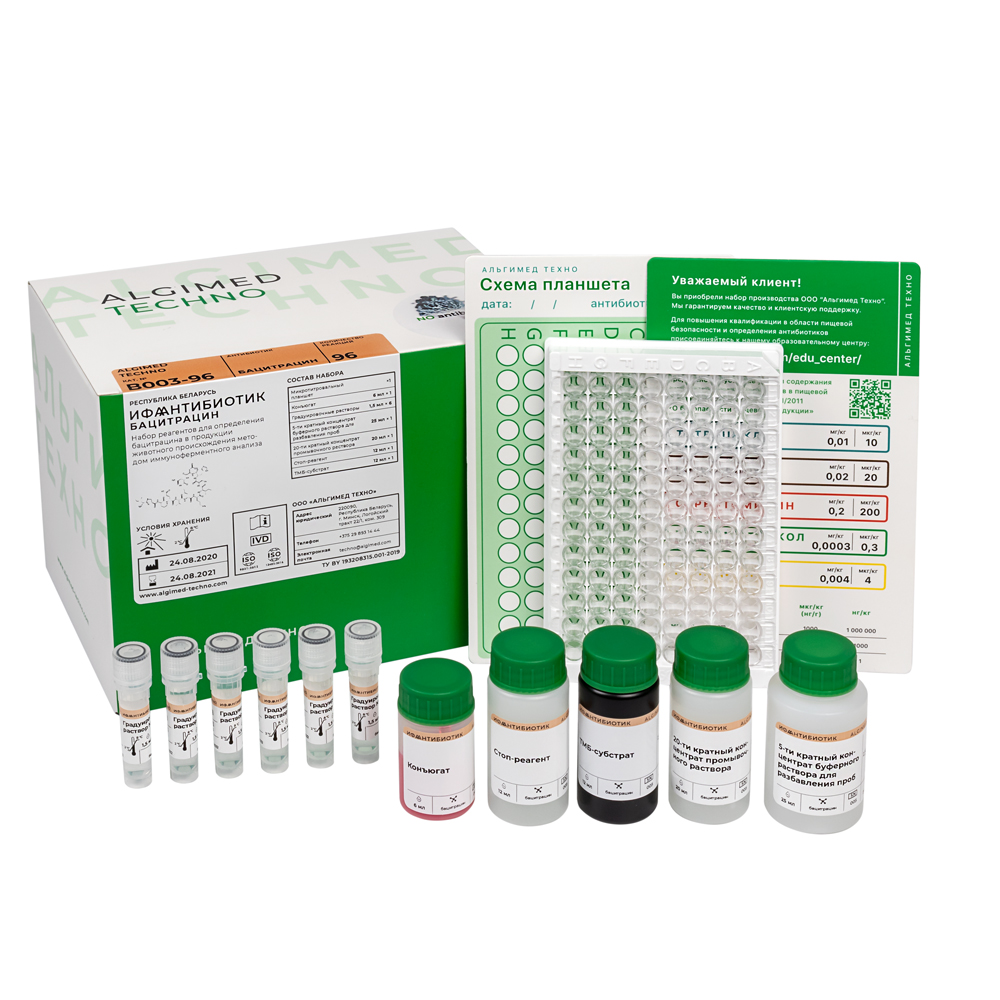 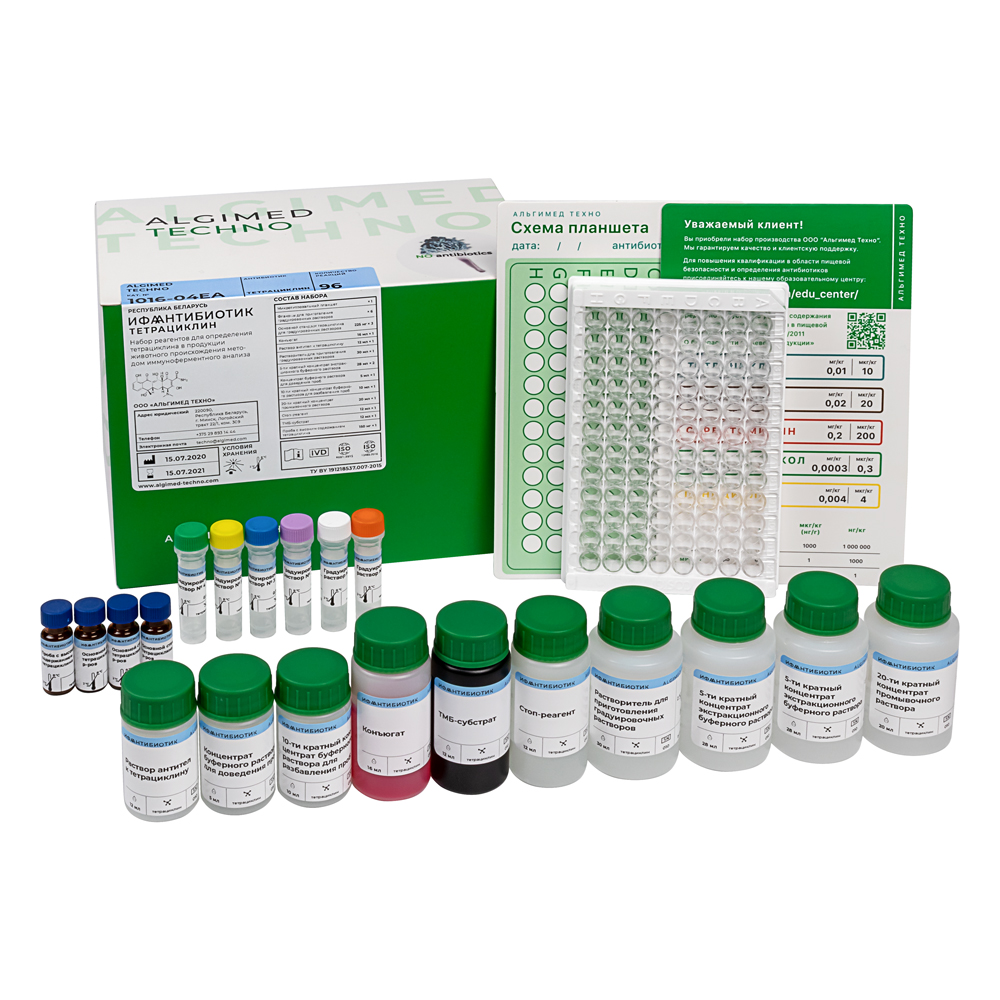 Чувствительность
Специфичность
Простые процедуры подготовки проб
Все необходимые компоненты в комплекте поставки + контрольные пробы
Метрологически аттестованные методики
Стоимость
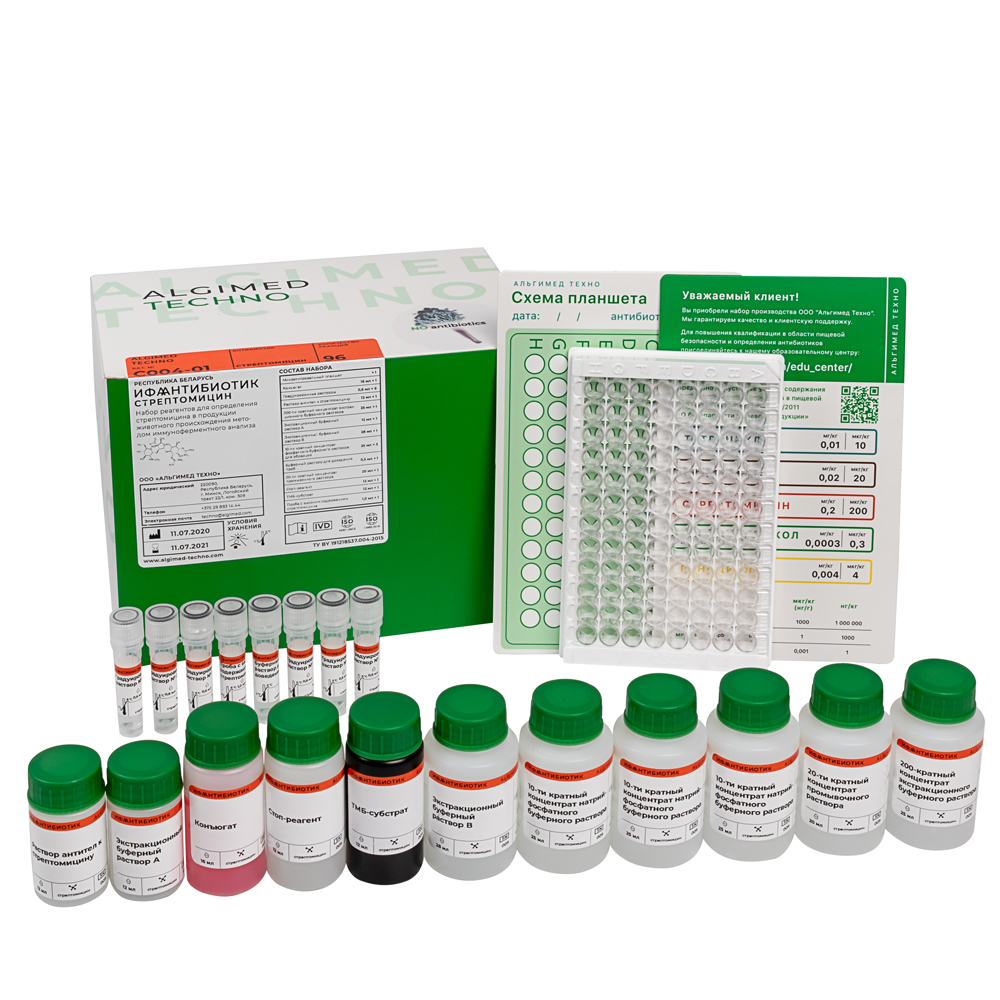 Тетрациклин
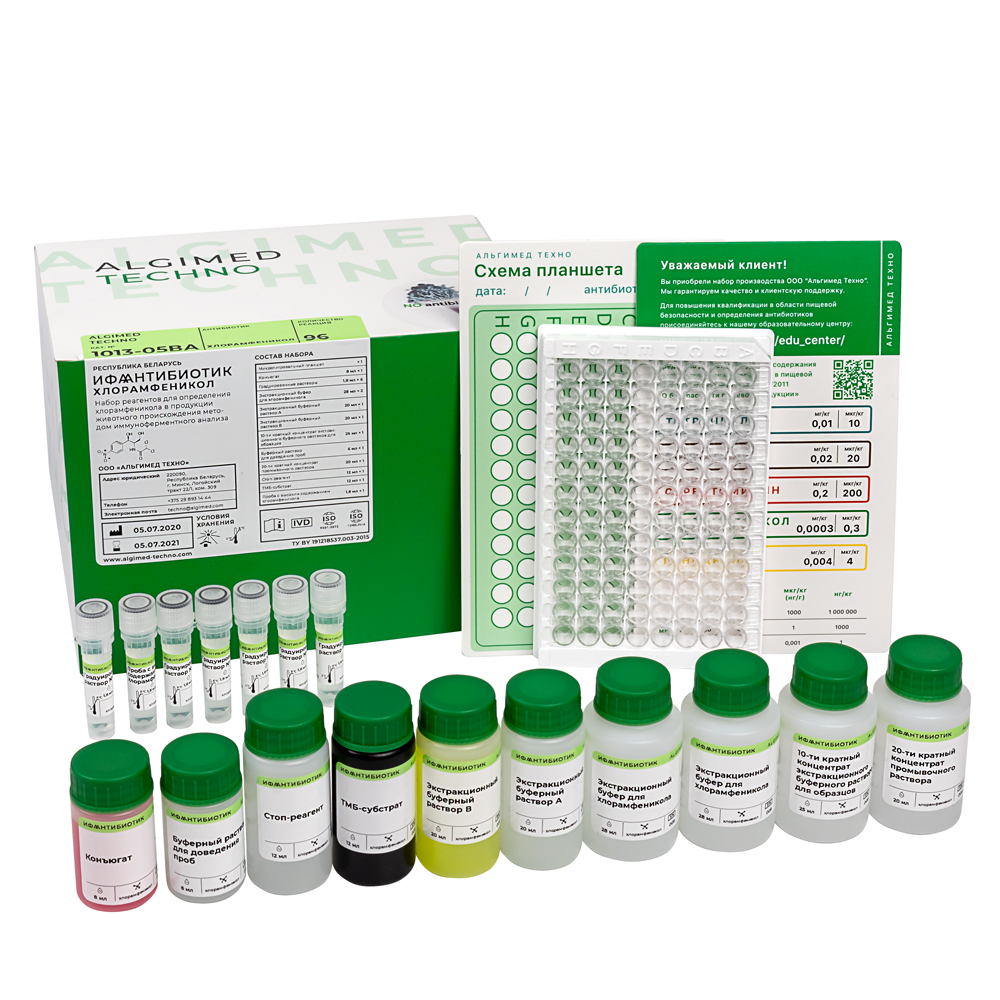 Бацитрацин
Стрептомицин
Хлорамфеникол
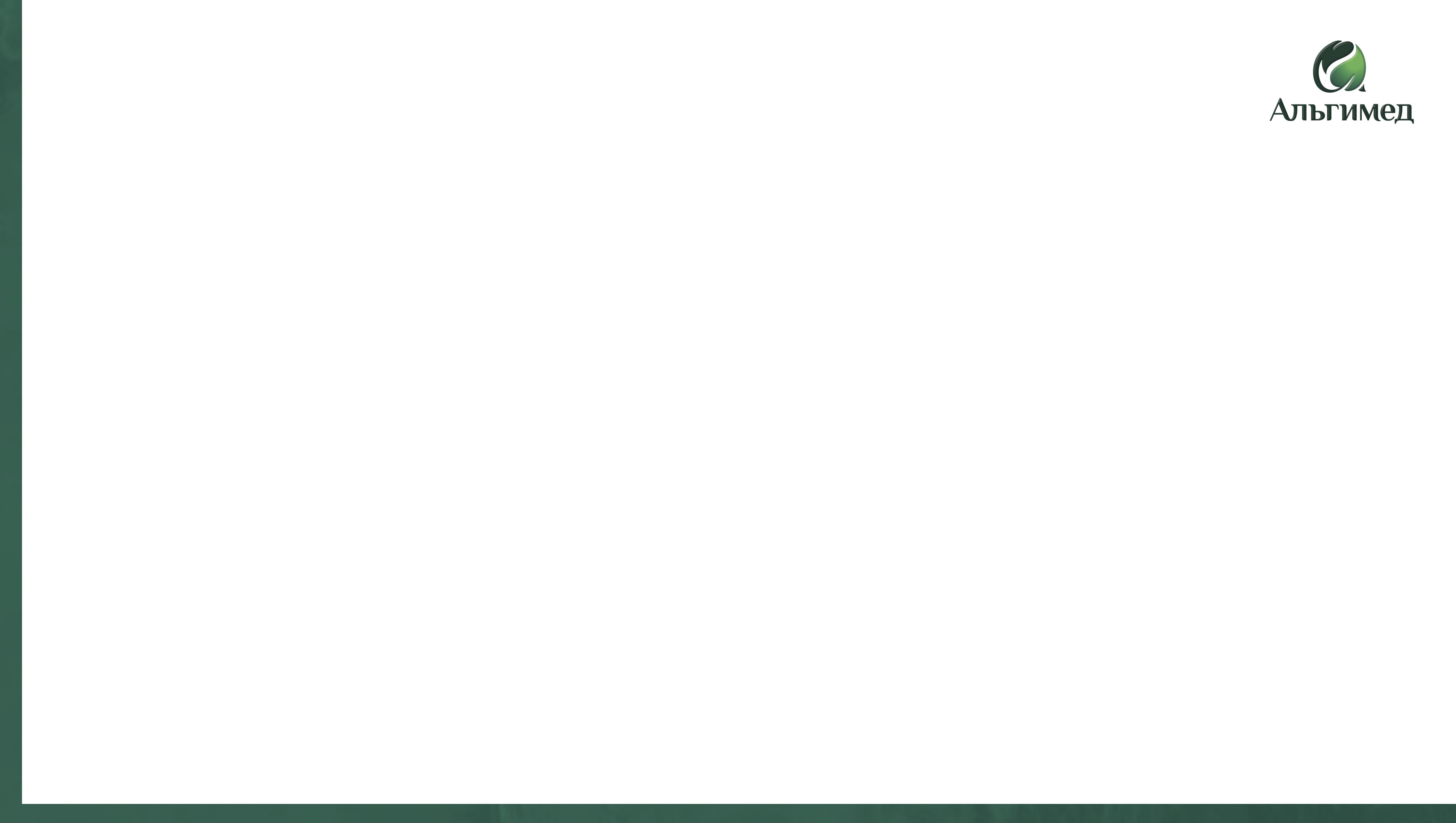 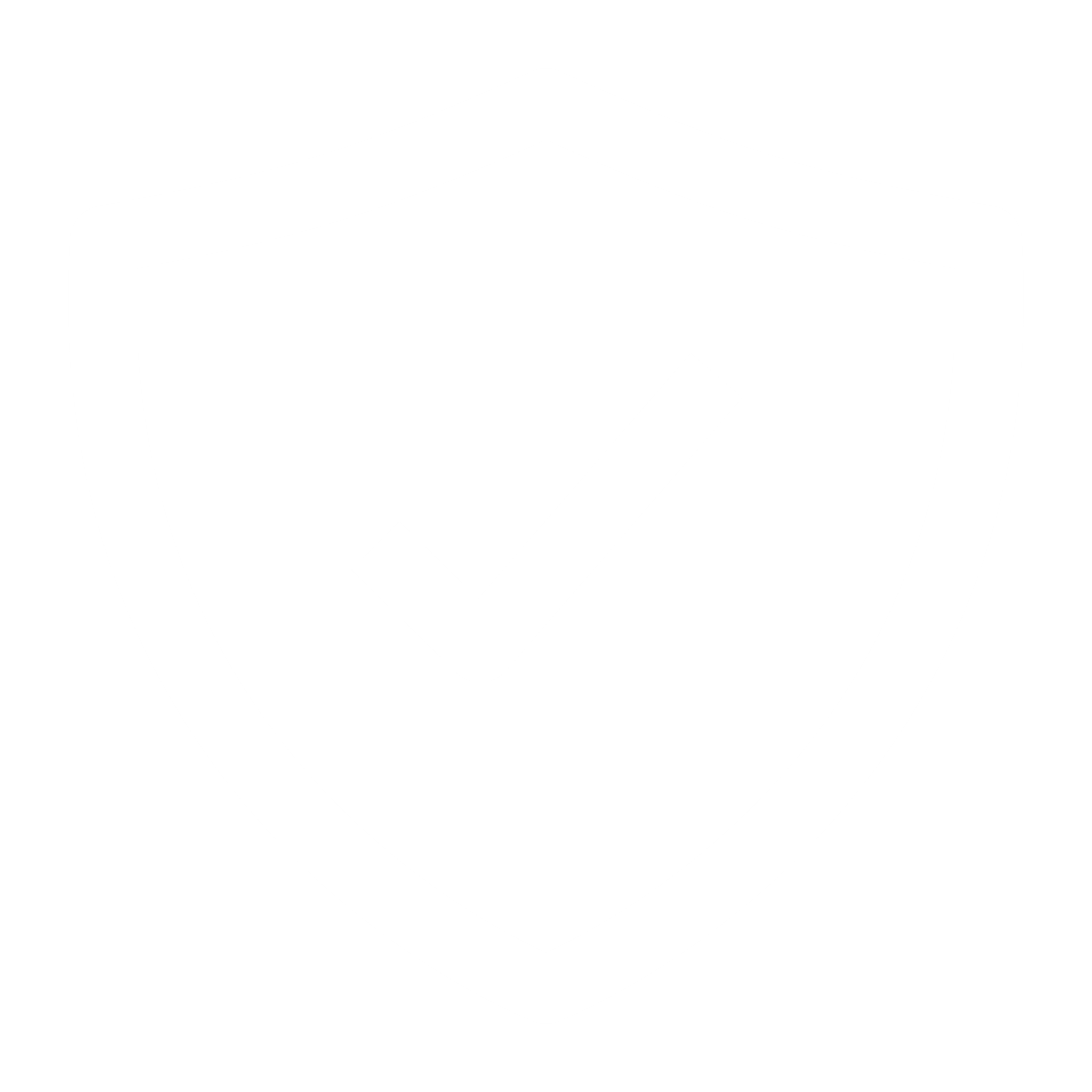 Набор «ИФА микотоксин – зеараленон», Альгимед Техно
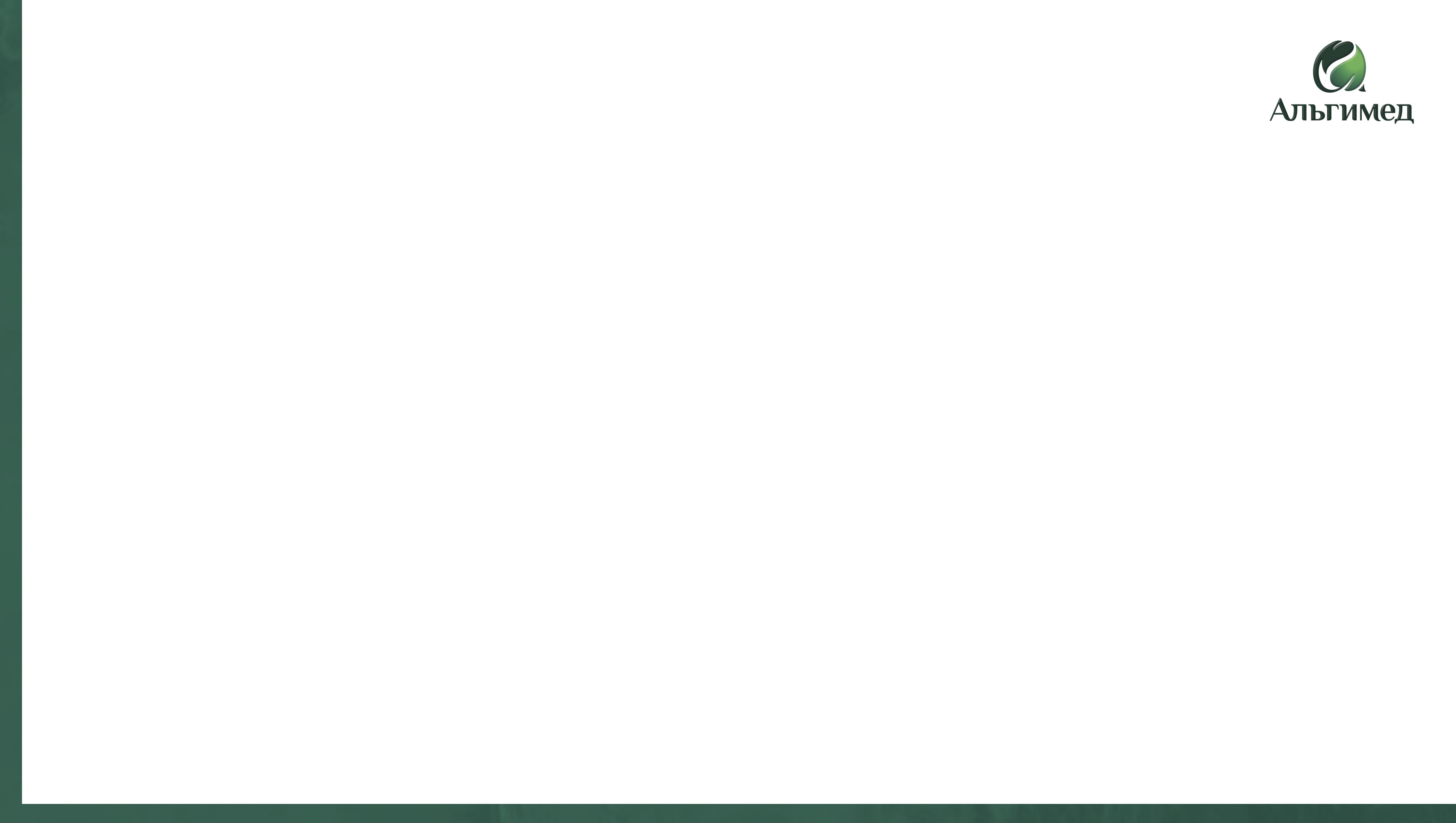 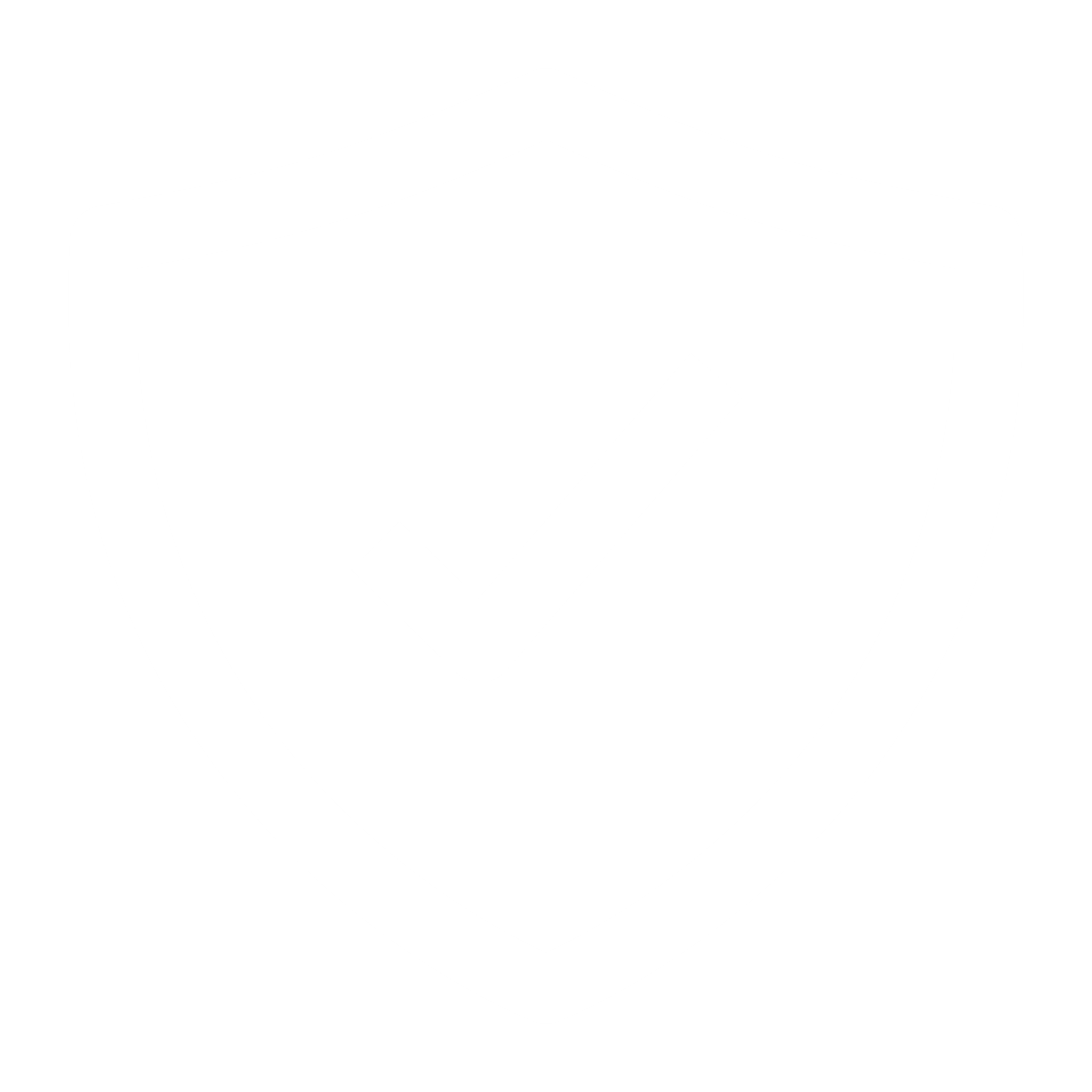 Набор «ИФА микотоксин – ДОН», Альгимед Техно
Остаточные количества ветпрепаратов
Наборы MaxSignal®, производство Perkin&Elmer
Антибиотики
•Бета-лактамы (пенициллин) •гентамицин •линокомицин • Нитрофураны • колистин  • сульфонамиды • сульфаметазин • фторхинолоны • малахитовый зеленый • кристаллический фиолетовый • эритромицин •энрофлоксацин •ивермектины •нитроимидазолы •оксолиновая кислота
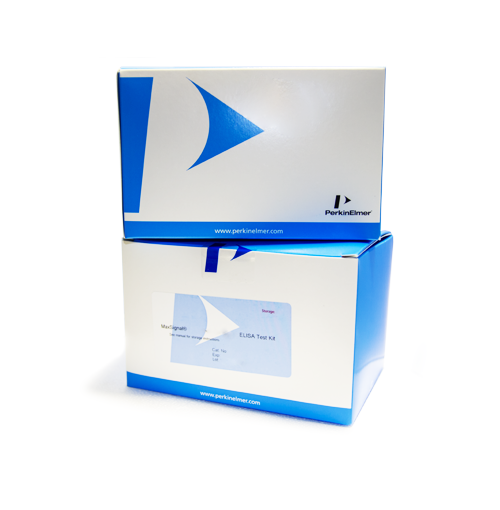 Гормоны
•Рактопамин •Бета-агонисты •кленбутерол• сальбутамол • ДЭС
Микотоксины
•Сумма афлатоксинов •афлатоксин В1 •Афлатоксин М1 • зеараленон • Т-2 токсин •ДОН
Прочее
•сакситоксин •домоевая кислота •окадаиковая кислота • гистамин •меламин •карбендазин •амантадин •триметоприм
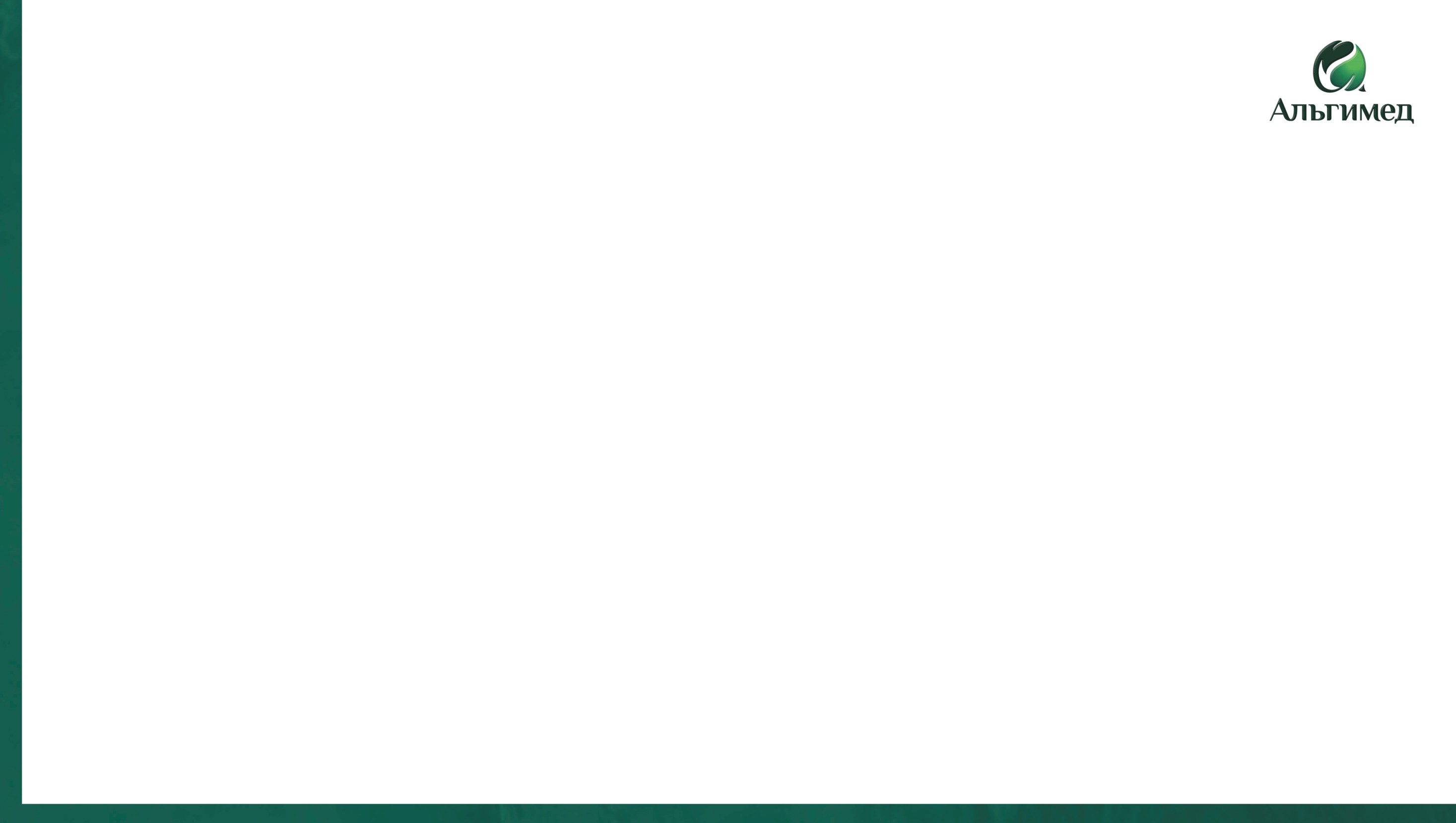 Остаточные количества ветпрепаратов
Наборы MaxSignal®, производство Perkin&Elmer
Антибиотики
•Бета-лактамы (пенициллин) •гентамицин •линокомицин • Нитрофураны • колистин  • сульфонамиды • сульфаметазин • фторхинолоны • малахитовый зеленый • кристаллический фиолетовый • эритромицин •энрофлоксацин •ивермектины •нитроимидазолы •оксолиновая кислота
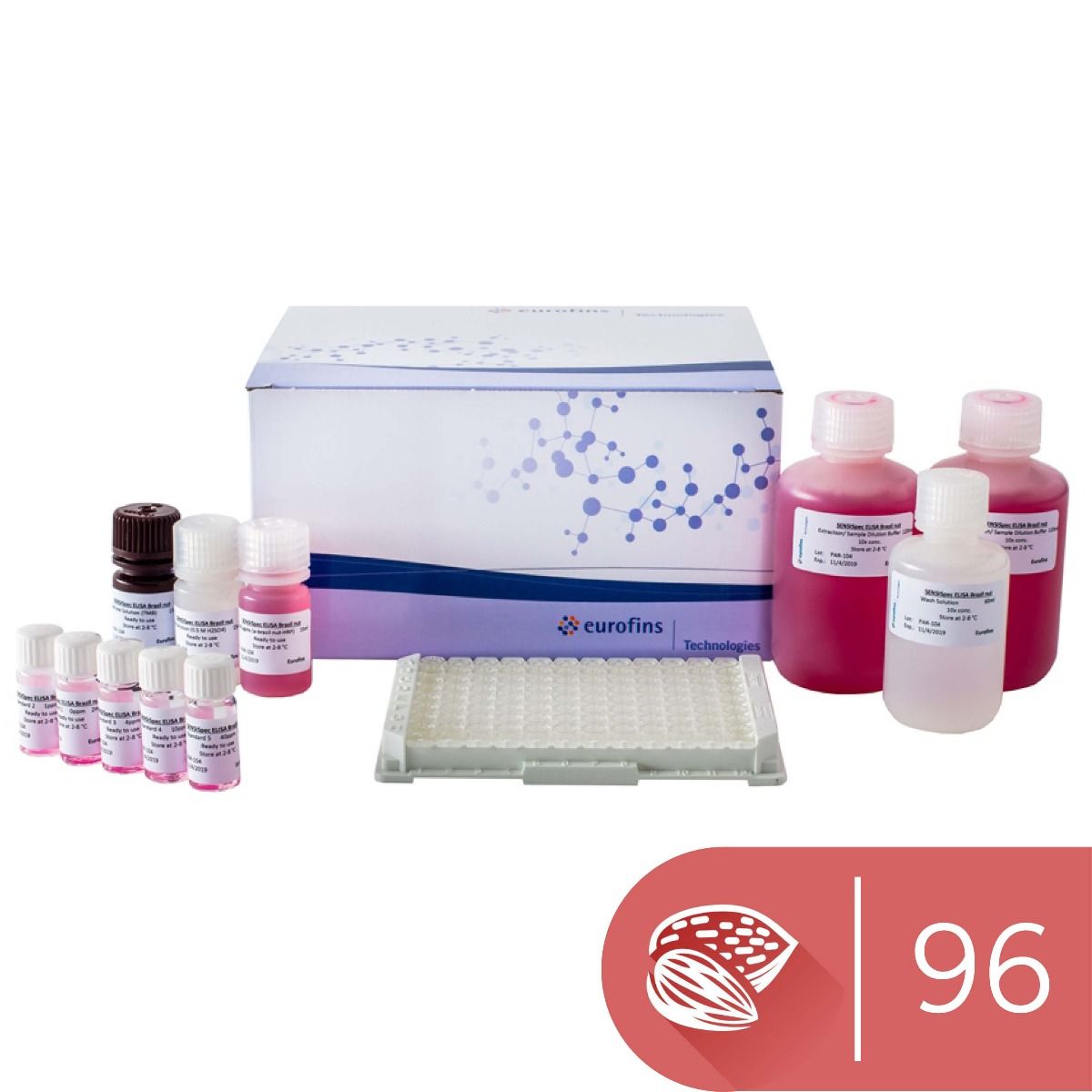 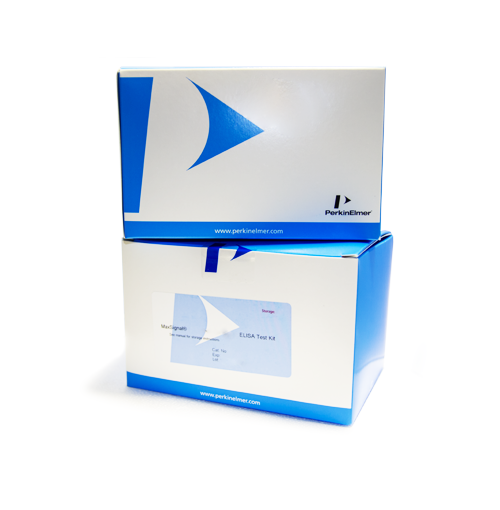 Аллергены (ИФА + спайк-растворы и тест-полоски + контрольный материал)
Витамины группы В (В12, фолиевая кислота, биотин)
Микотоксины
Гормоны
Наборы SENSISpec (Eurofins)
Гормоны

•Рактопамин •Бета-агонисты •кленбутерол• сальбутамол • ДЭС
Микотоксины
•Сумма афлатоксинов •афлатоксин В1 •Афлатоксин М1 • зеараленон • Т-2 токсин •ДОН
Прочее
•сакситоксин •домоевая кислота •окадаиковая кислота • гистамин •меламин •карбендазин •амантадин •триметоприм
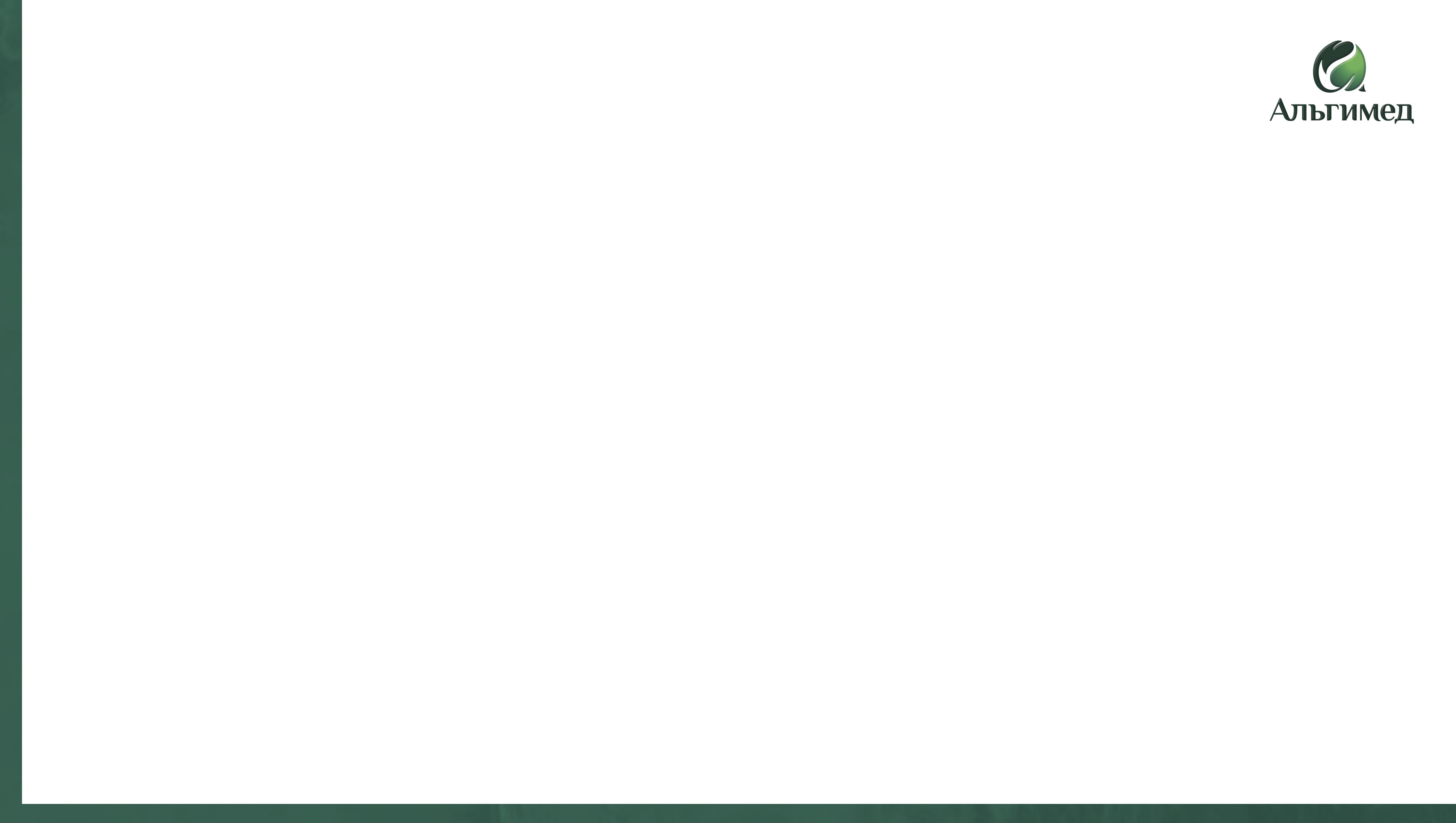 Наборы Abraxis (Eurofins)
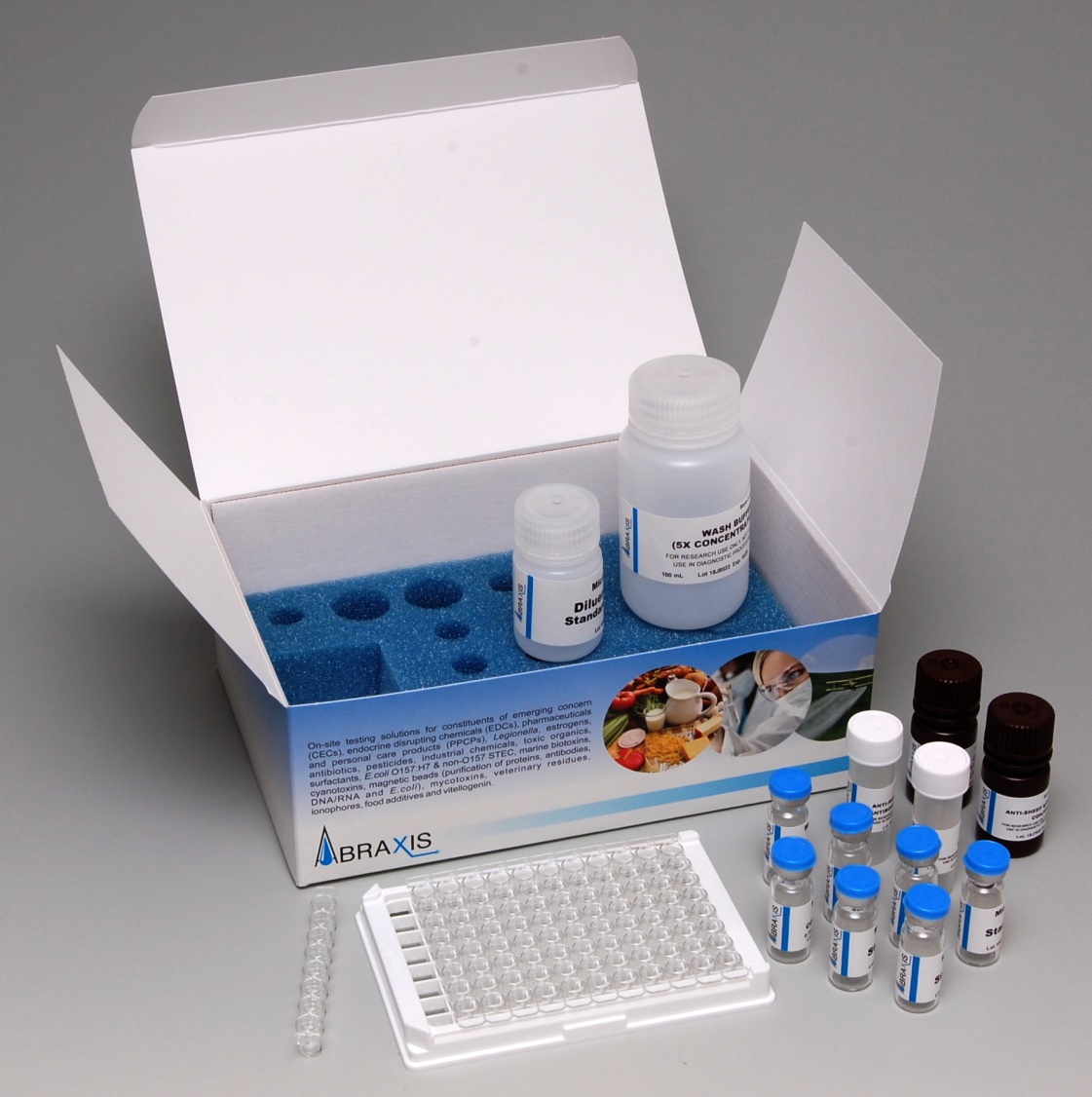 Фикотоксины
Ионофоры (кокцидиостатики)
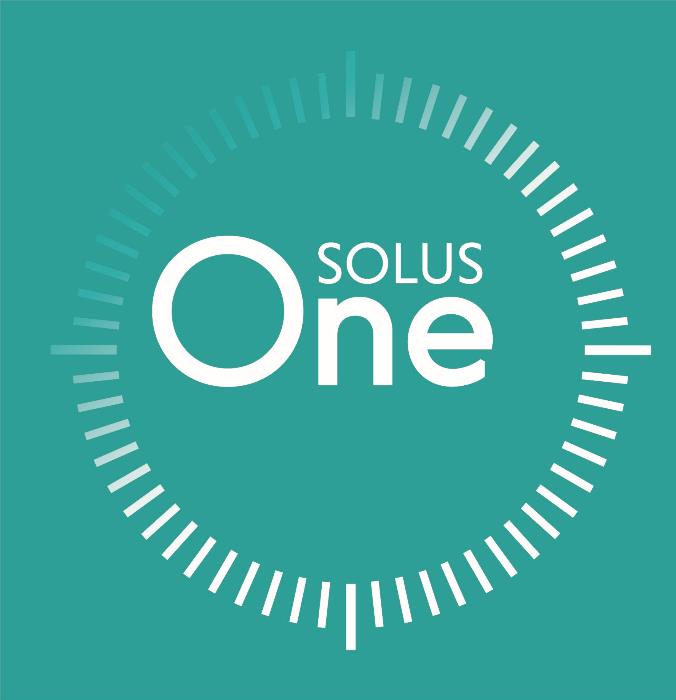 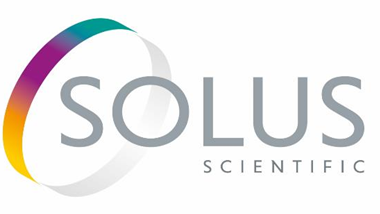 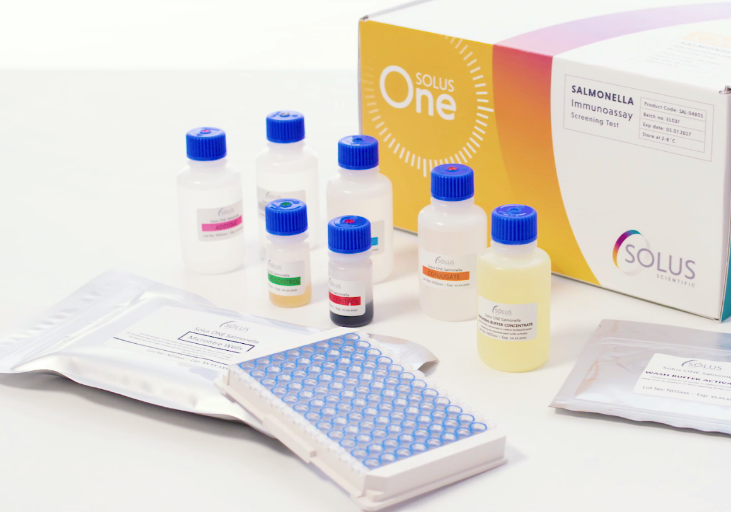 Наборы Solus®    и Solus One
Наборы SOLUS и SOLUS One
E.Coli
Listeria
Salmonella
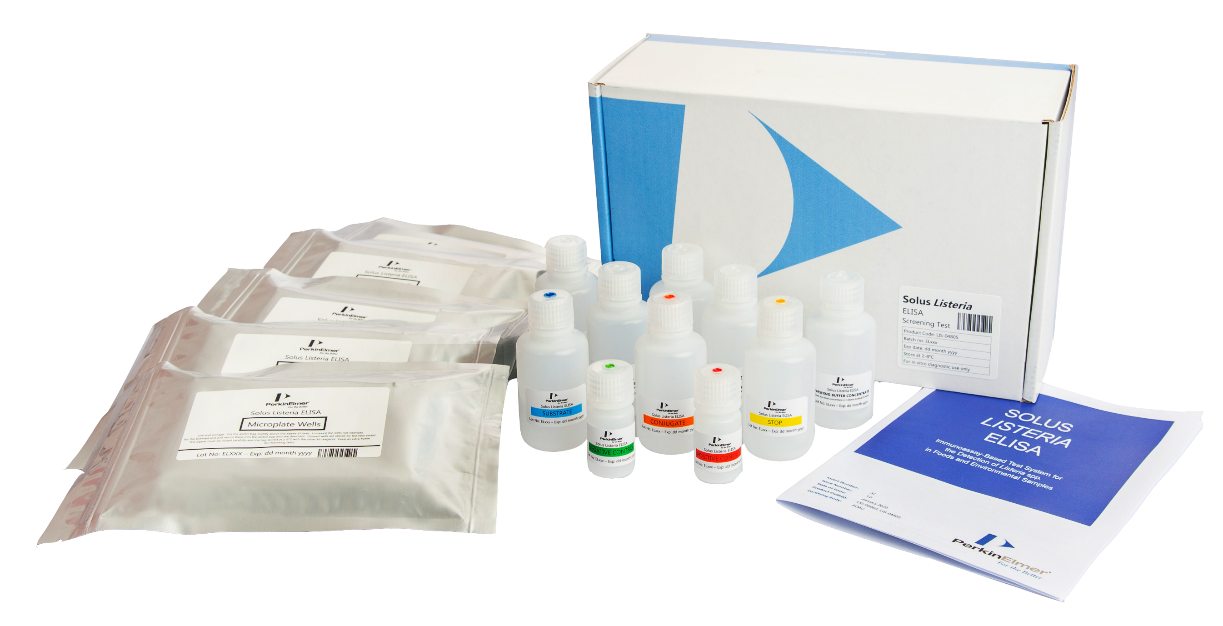 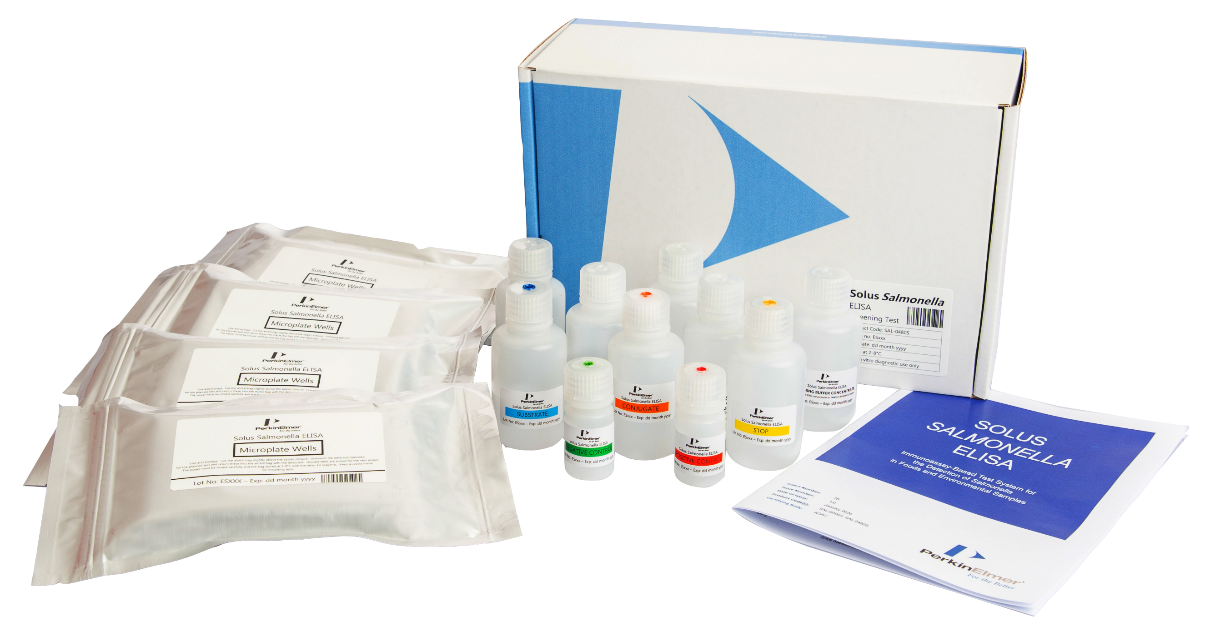 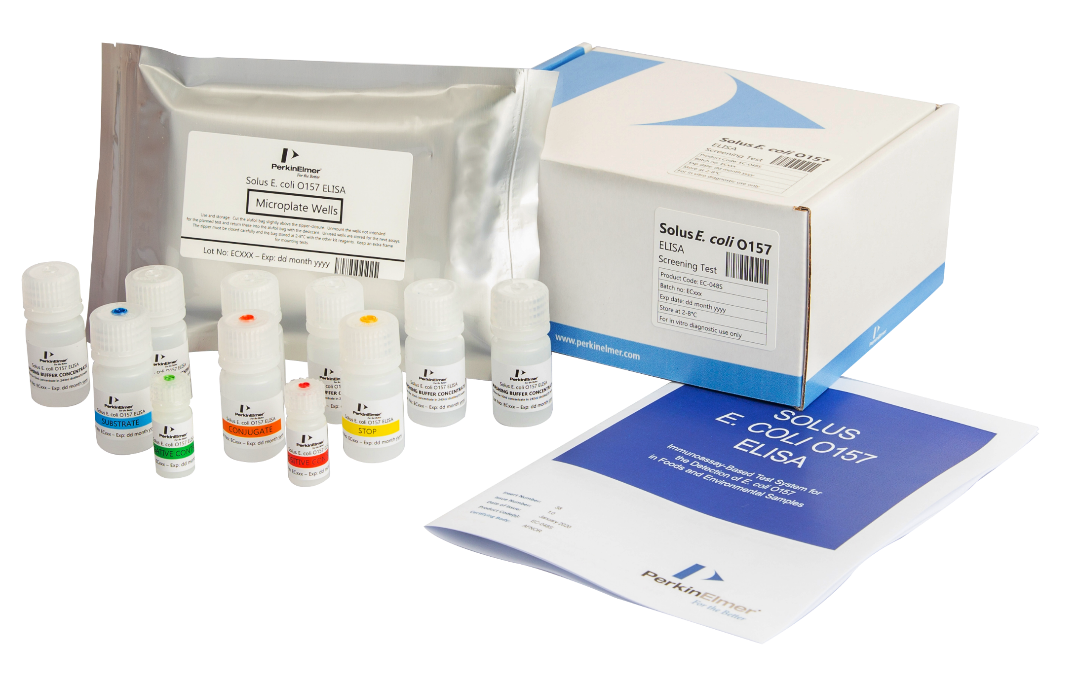 Solus Salmonella ELISA
Solus Listeria ELISA
Solus L.monocytogenes ELISA
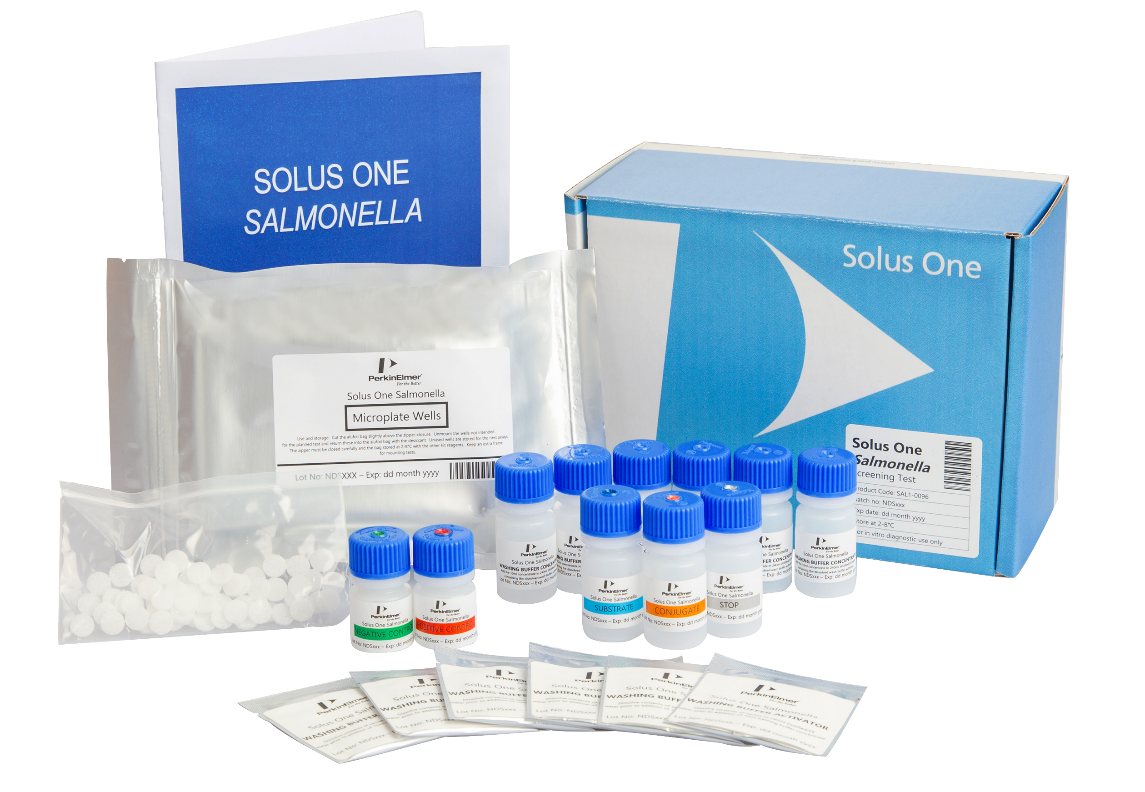 Solus E.coli ELISA
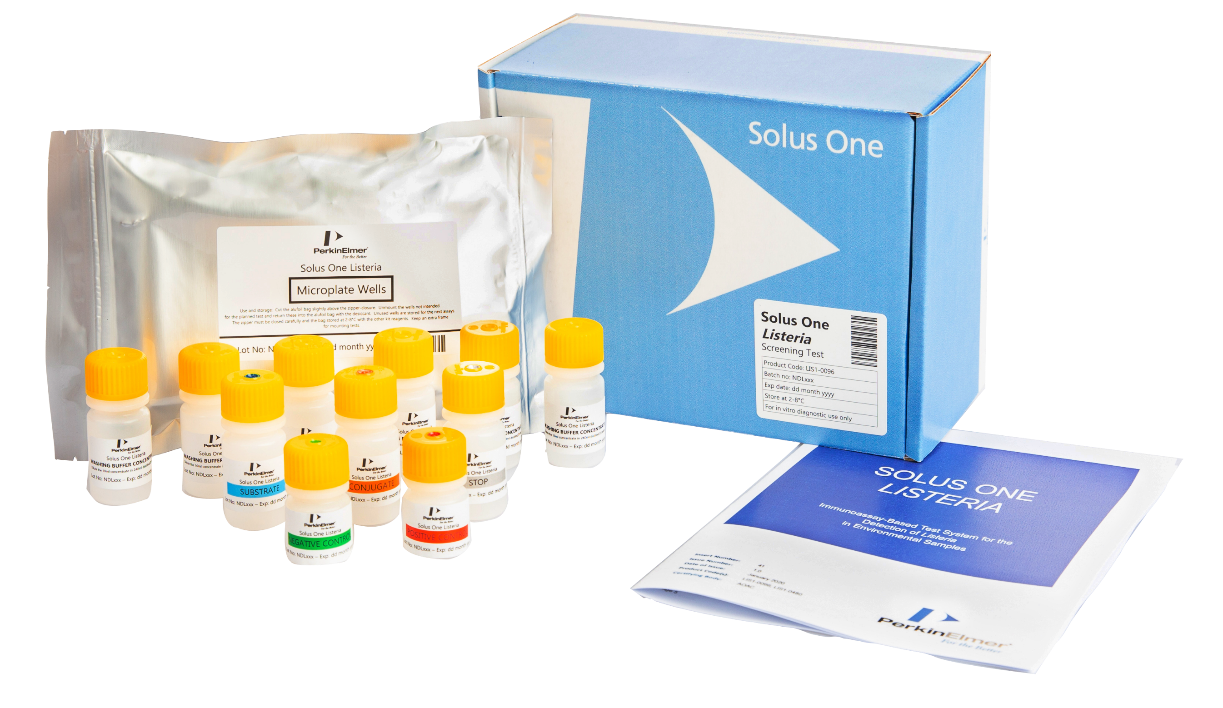 Solus One Listeria
Solus One Salmonella
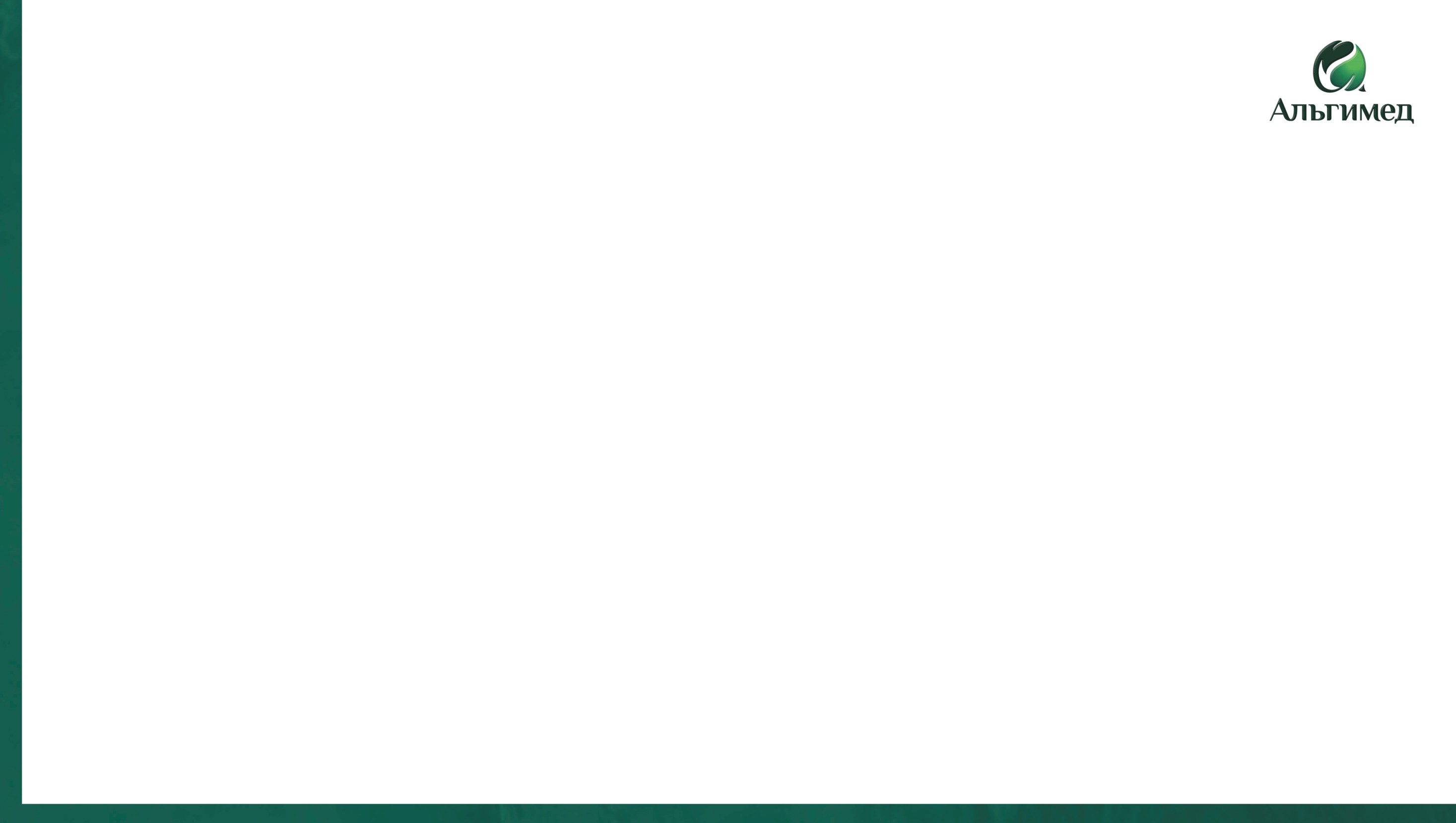 SOLUS®
Сотрудничество
С 2020 года продукция SOLUS® представлена в портфеле компании АЛЬГИМЕД в РФ
Среды
Наборы для  ИФА
Автоматизация ИФА
Готовые и сухие питательные среды
Наборы для определения патогенных микроорганизмов методом ИФА
Лабораторные системы для автоматизации ИФА
Наборы Solus®    и Solus One
ТР ТС 021/2011 О безопасности пищевой продукции
ТР ТС 033/2013 О безопасности
молока и молочной продукции
МИ В003-2020 Бацитрацин
МИ 1037-2018 Т-2 токсин
МИ 1055-2018 Афлатоксин В1 – принято в обновлении (с 18.12.2022)
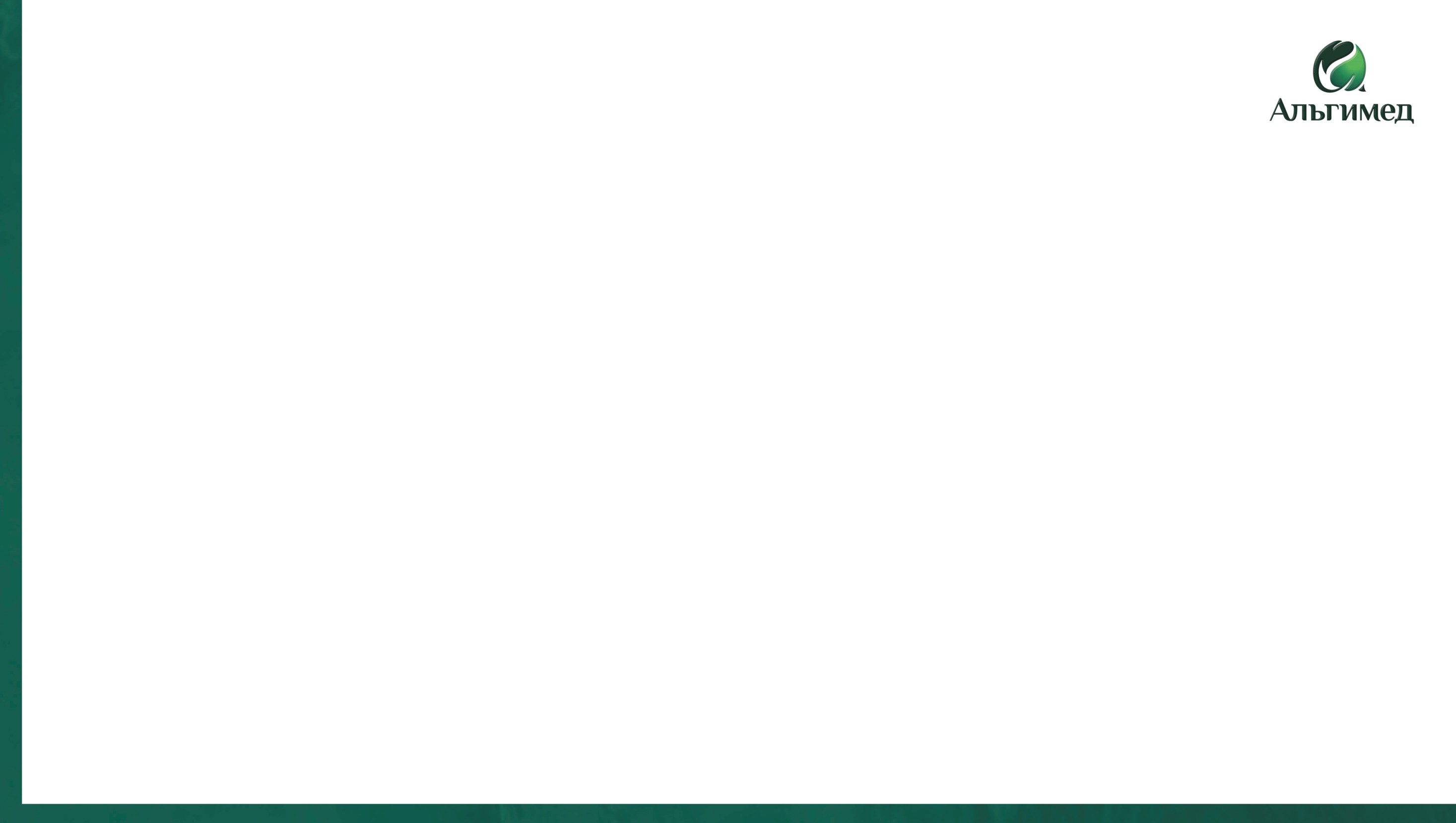 ТР ТС 021/2011 О безопасности пищевой продукции
ТР ТС 034/2013 О безопасности
мяса и мясной продукции
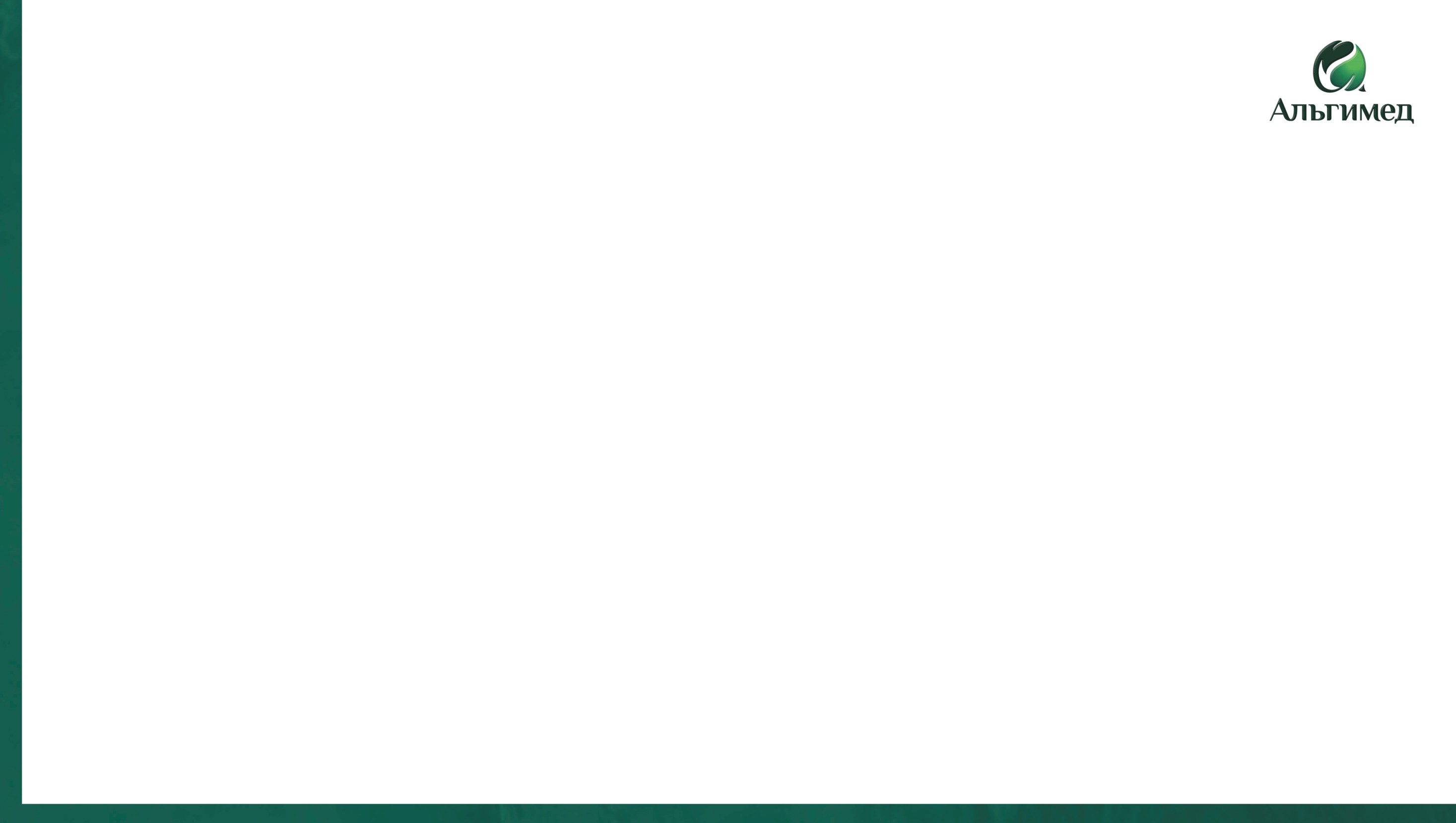 Включенные методики
ТР ТС ЕАЭС 040/2016 О безопасности 
Рыбы и рыбной продукции


Перечень стандартов  - обновление с 18.01.2023 – включение ИФА-методик!
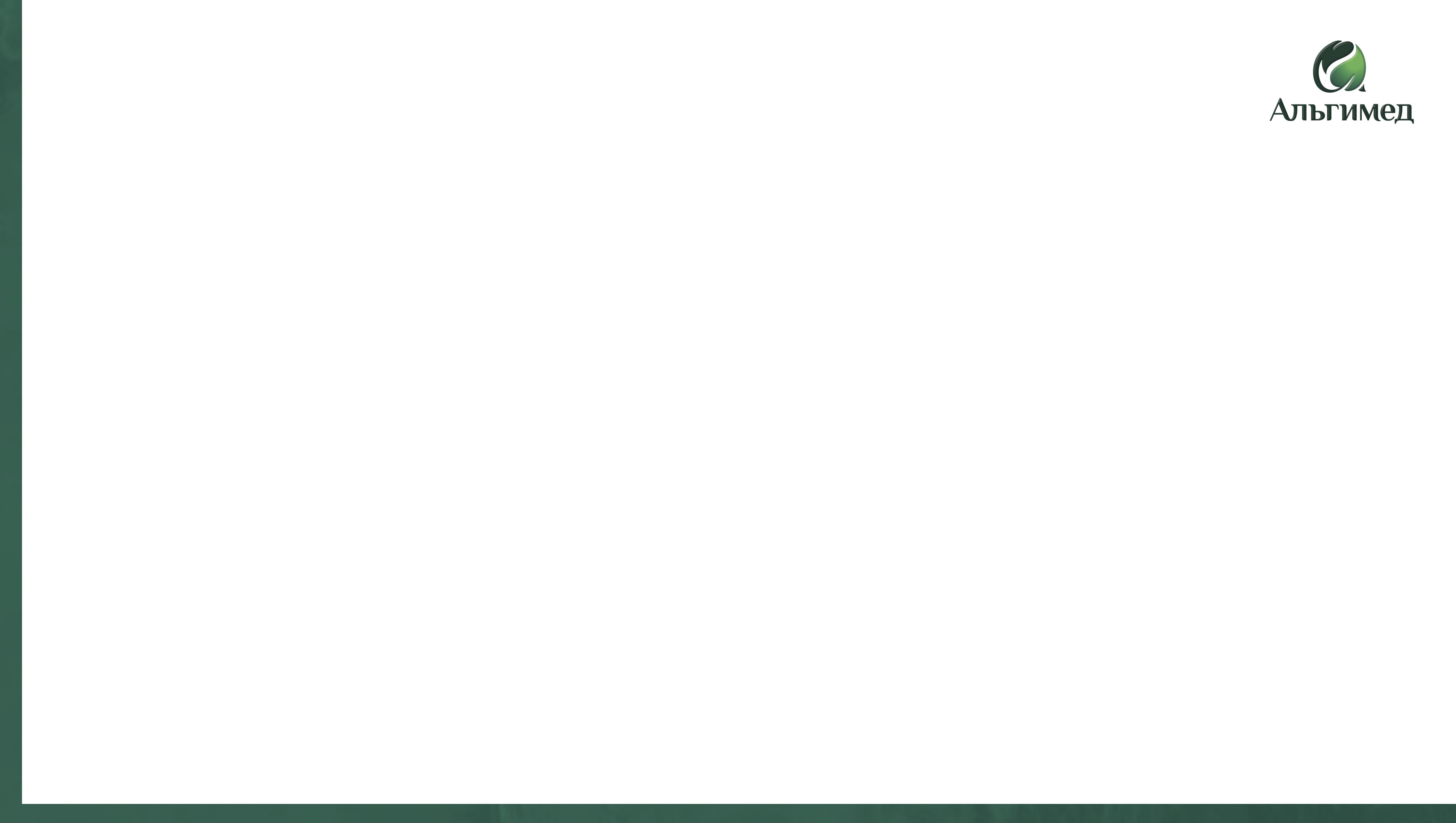 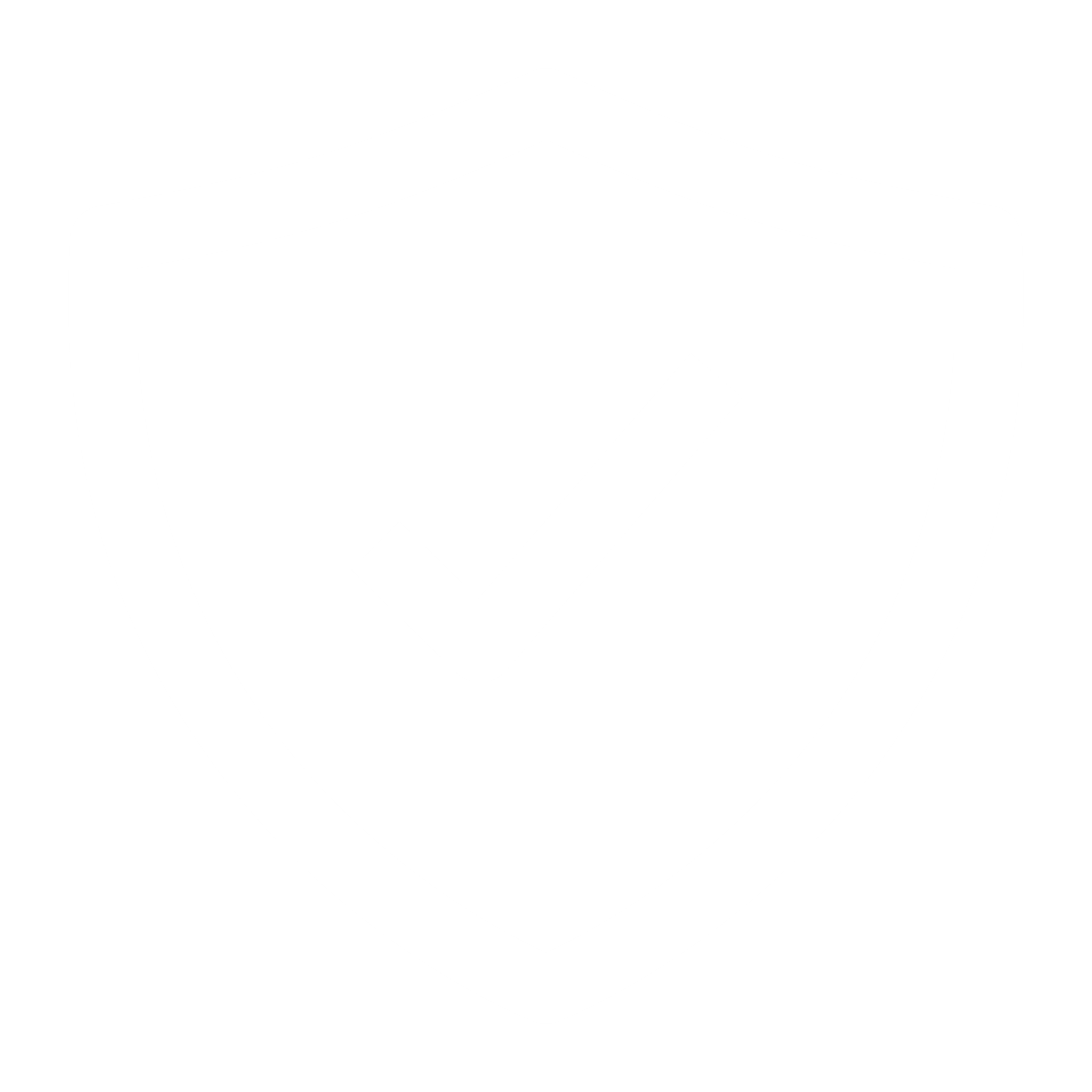 ТР ТС 015/2011
Методы определения микотоксинов: 
Высокоэффективная жидкостная хроматография

Иммуноферментный анализ
(напр., ГОСТ Р 52471-2005 Корма. Иммуноферментный метод определения микотоксинов»
Методы 
подтверждения
требованиям
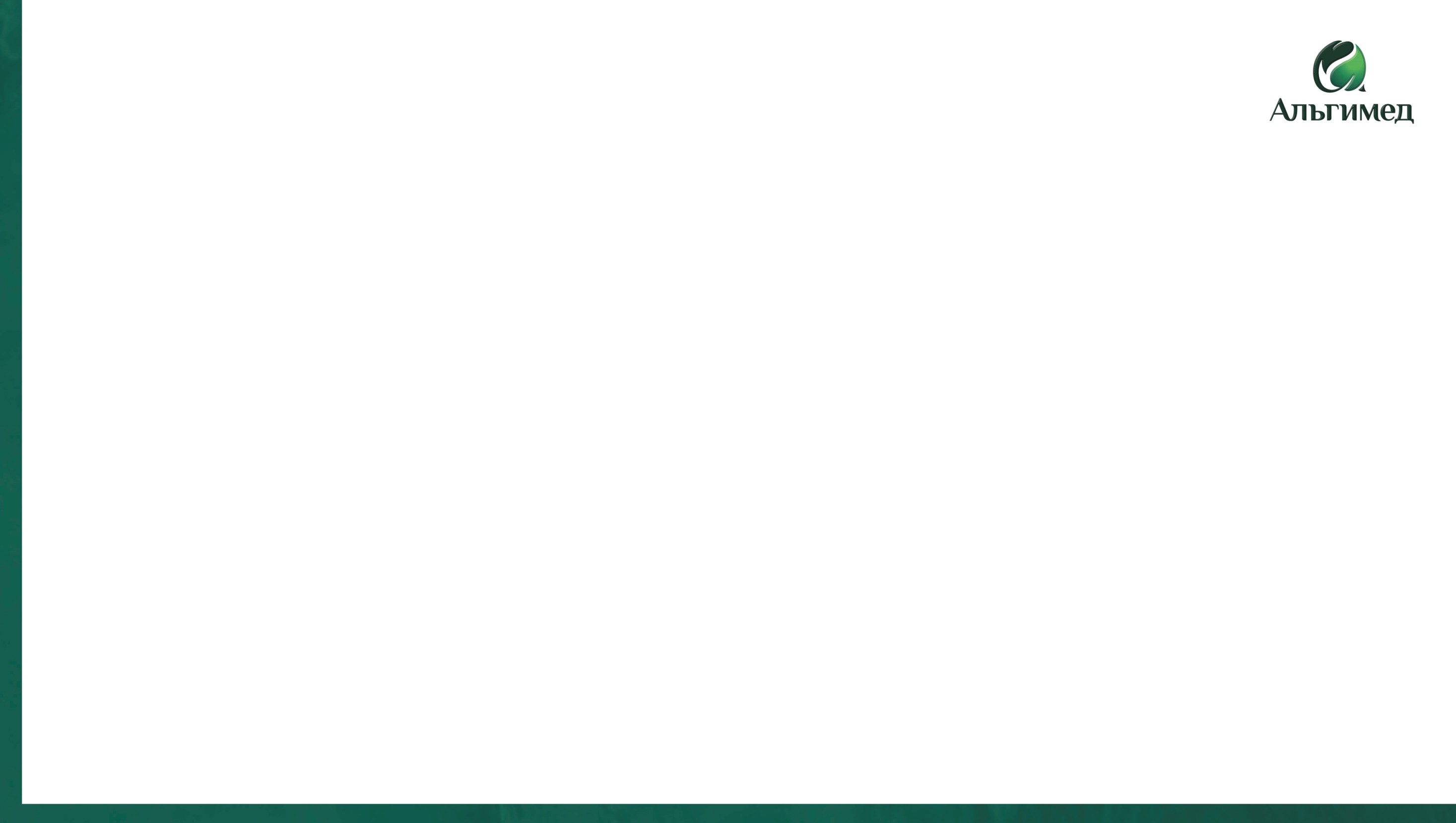 ООО "Альгимед Трейд", г. Минск
OOO "ALGIMED", г. Ташкент
ООО "Альгимед", г. Москва
ТОО "Альгимед", г. Нур-Султан
ул. Кальварийская, 33, каб. 302+375 17 202 43 02
mail@algimed.by
Москва
ул. Барклая, 6, стр. 5 +7 499 682 61 09mail@algimed.ru
pp.vet@algimed.ru – отдел продаж
a.elagina@algimed.ru – техническая поддержка
ул. Афросиаб, 4Б, офис 407
+998 71 256 95 02mail@algimed.uz
р-н Сарыарка, ул. Ауэзова, д. 8, к. 601+7 7172 779971
info@algimed.kz
Минск
Ташкент
Нур-Султан
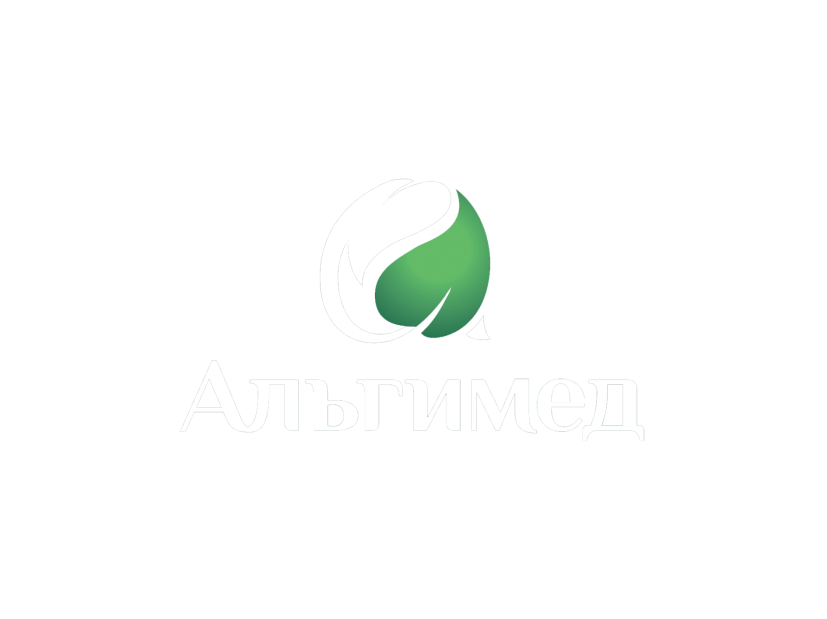 Спасибо!